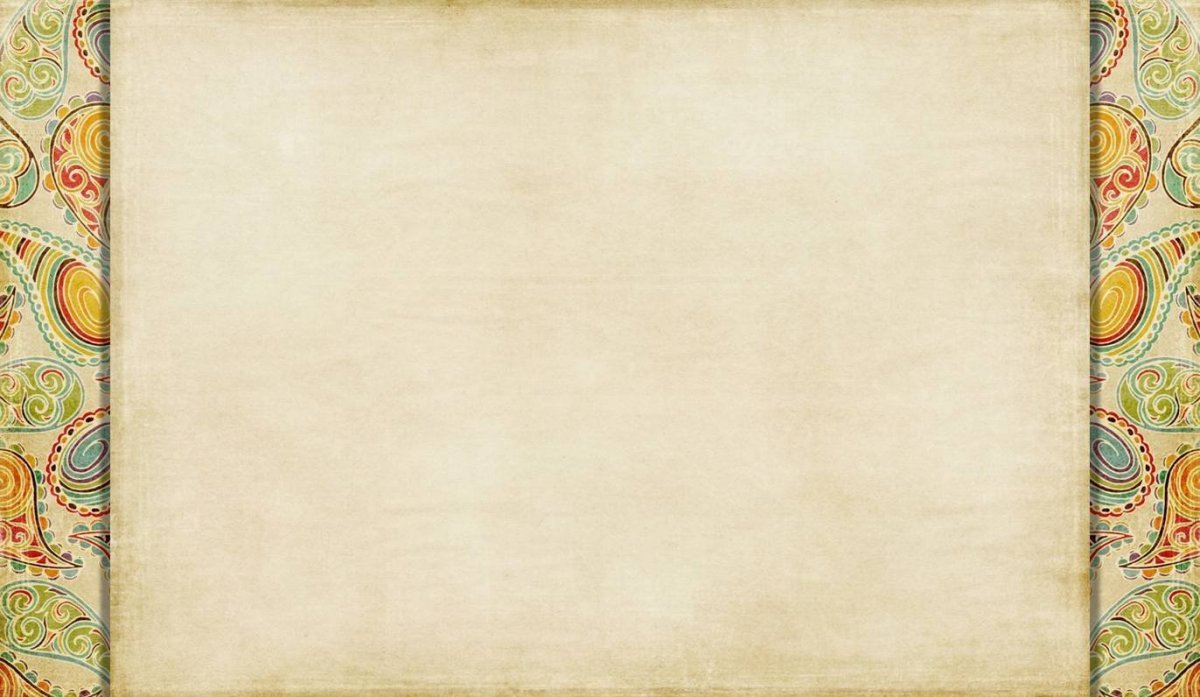 Краткосрочный проект
в средней группе на тему:
«Приобщение детей среднего возраста
к народному творчеству»
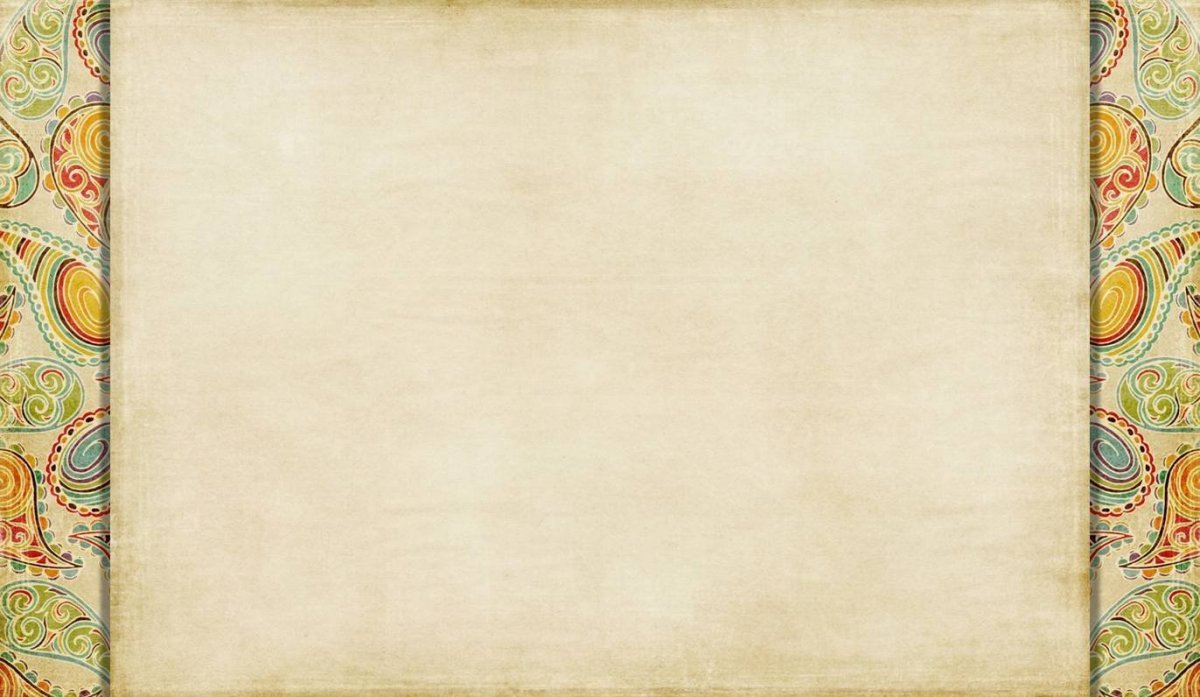 Вид проекта: краткосрочный.

Участники проекта: дети 4-5 лет, педагоги, родители воспитанников, музыкальный руководитель.
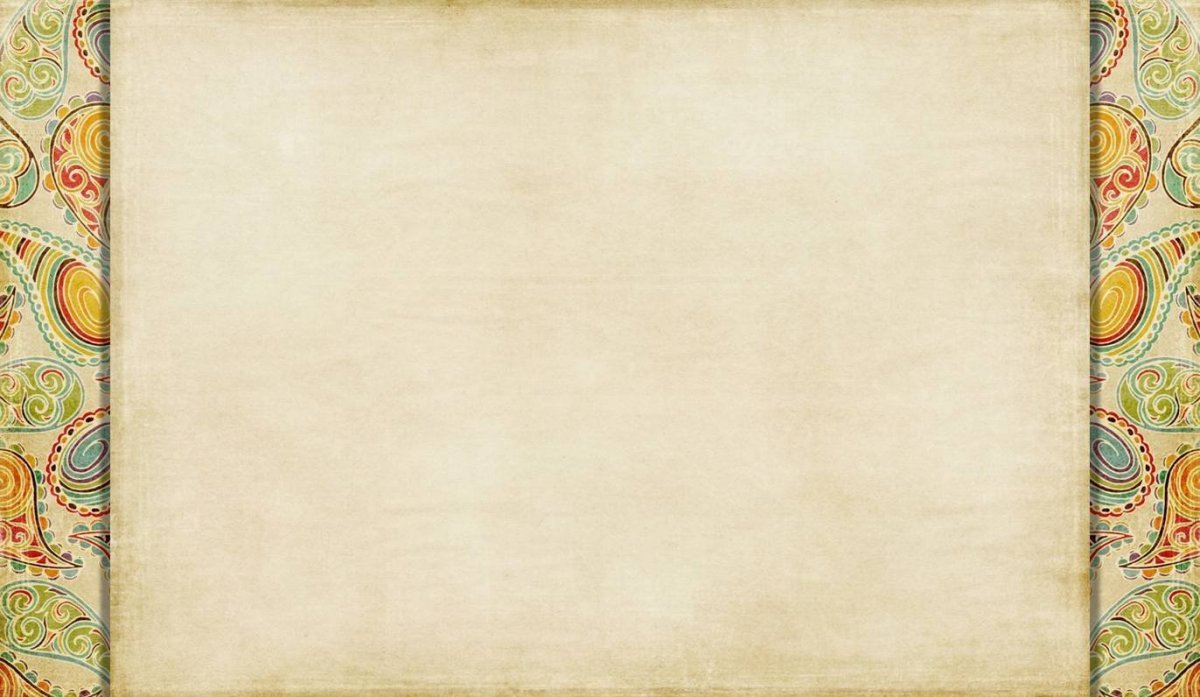 Цель проекта: приобщение родителей и 
детей к национальной культуре развитие 
интереса к народному творчеству, 
воспитание у детей патриотических  чувств
и духовности.
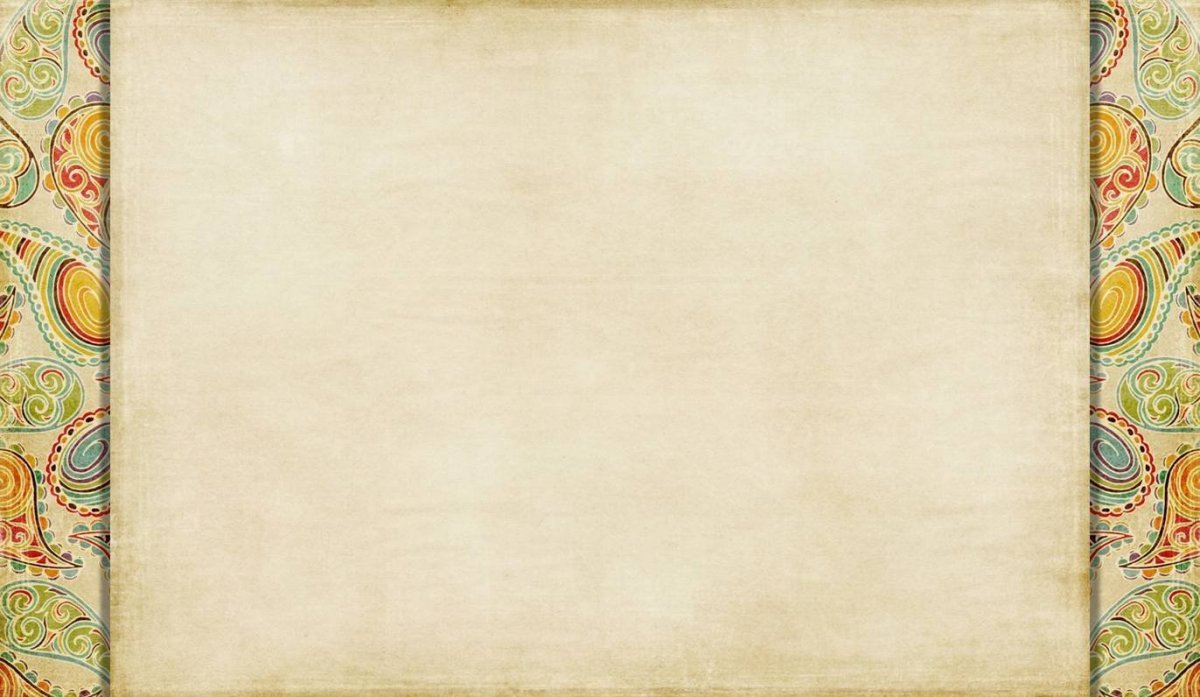 Задачи проекта:
Развивать эмоциональную отзывчивость, фантазию, творческие способности  дошкольников , умение находить средства выражения образа в мимике, жестах, интонациях на произведениях русского – народного творчества.
Использовать все виды фольклора (сказки, песенки, потешки, заклички, пословицы, поговорки, загадки, хороводы), так как фольклор является богатейшим источником познавательного и нравственного развития детей.
  Воспитывать интерес к русской национальной культуре,        народному творчеству, обычаям, традициям, обрядам.
  Привлечь родителей в воспитательно - образовательный   процесс, через приобщение к устному народному творчеству, знакомство с календарными праздниками их обычаями и традициями.
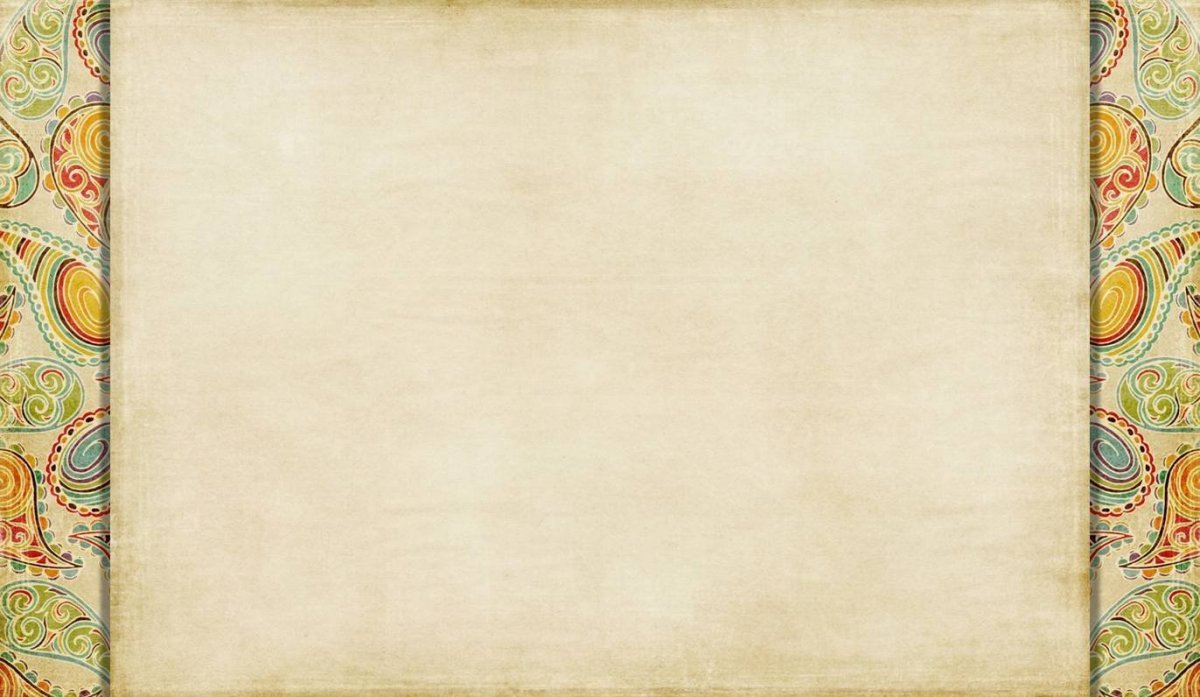 Этапы реализации проекта:
Подготовительный – составление плана работы над проектом.
Практический – реализация проекта.
 Непрерывная образовательная деятельность (интегрированная деятельность на тему «Ярмарка»)
Чтение русских народных сказок, потешек…
Просмотр презентации на тему: «Виды народного творчества». 
Проведение русских – народных игр (музыкальные, игры малой подвижности, подвижные).
Итоговый – развлечение «Пасха».
 Выставка народно - прикладного искусства «Бабушкин        сундук»
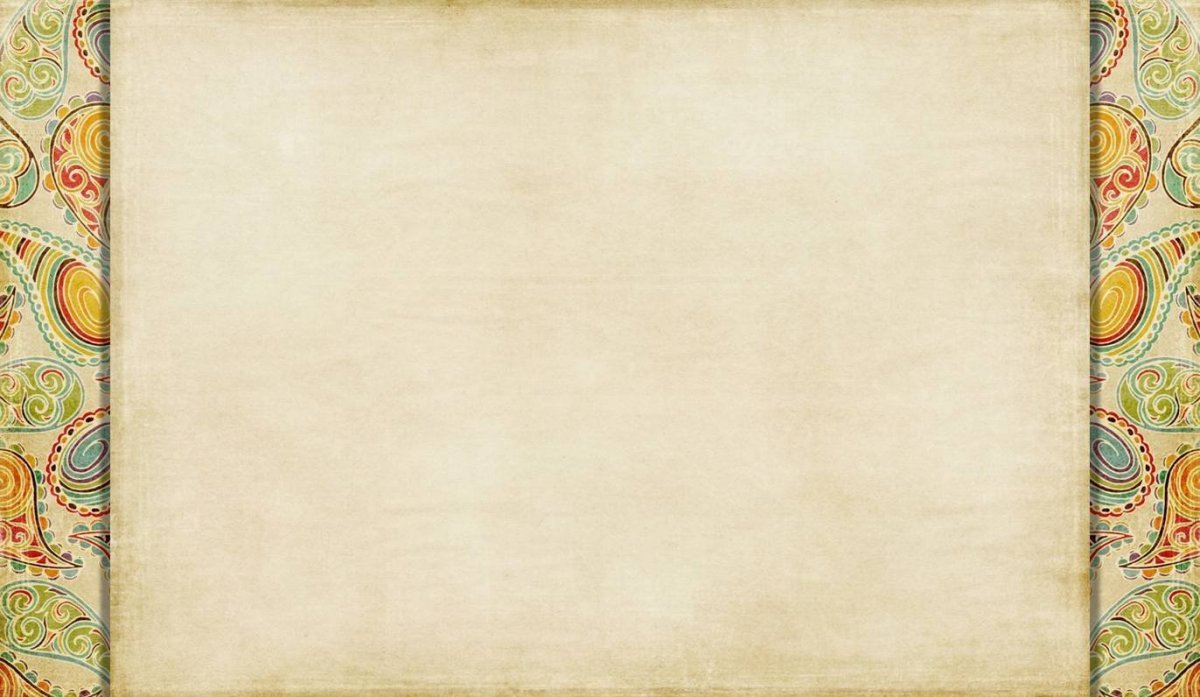 Просмотр презентации: «Виды народного творчества».
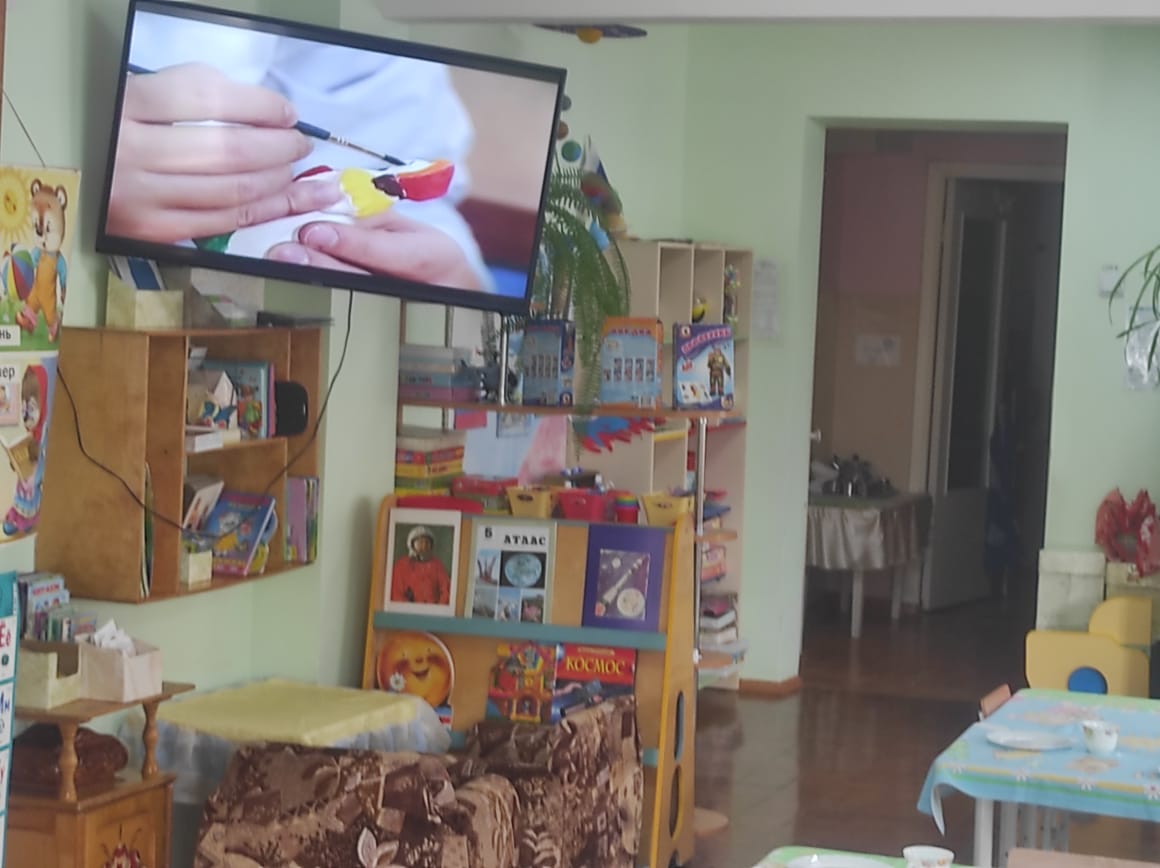 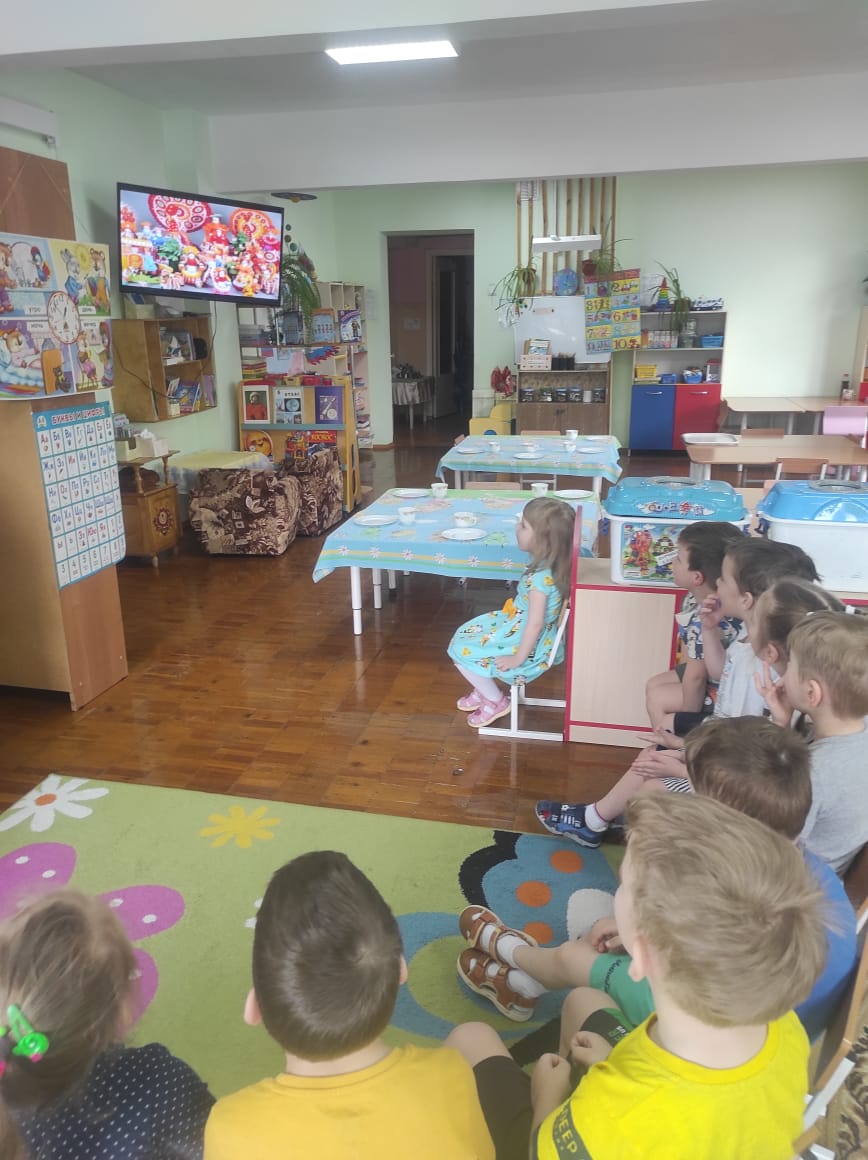 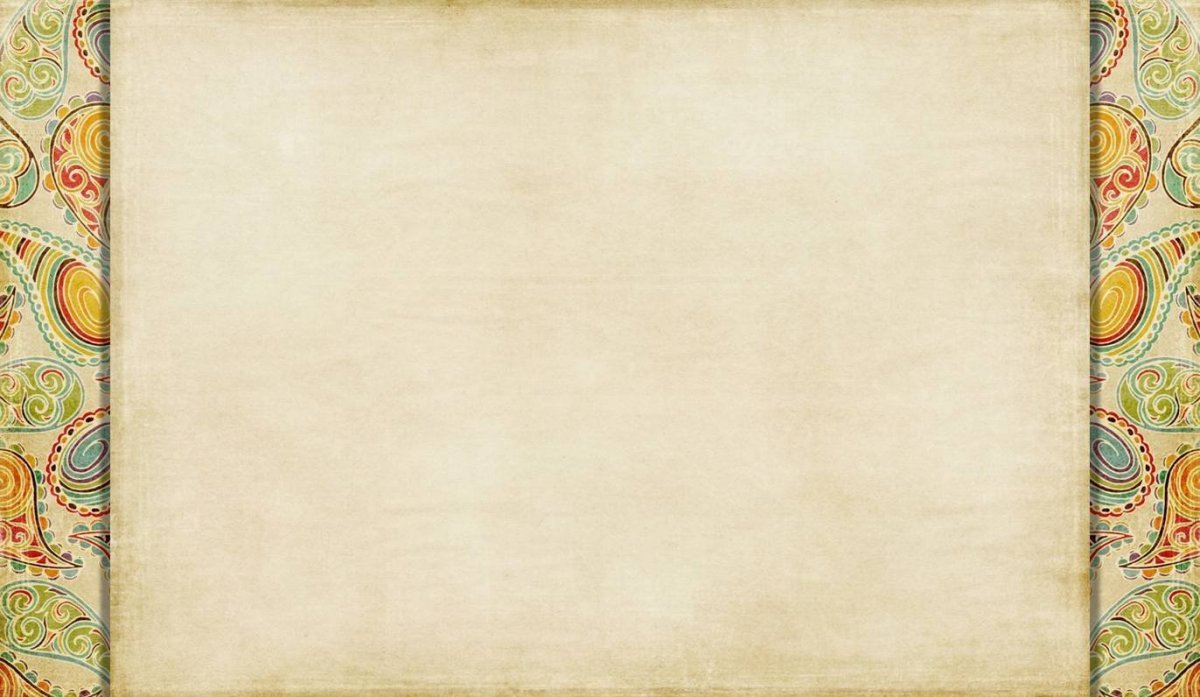 Знакомство с гжельской росписью,  дымковской игрушкой 
                                через изодеятельность
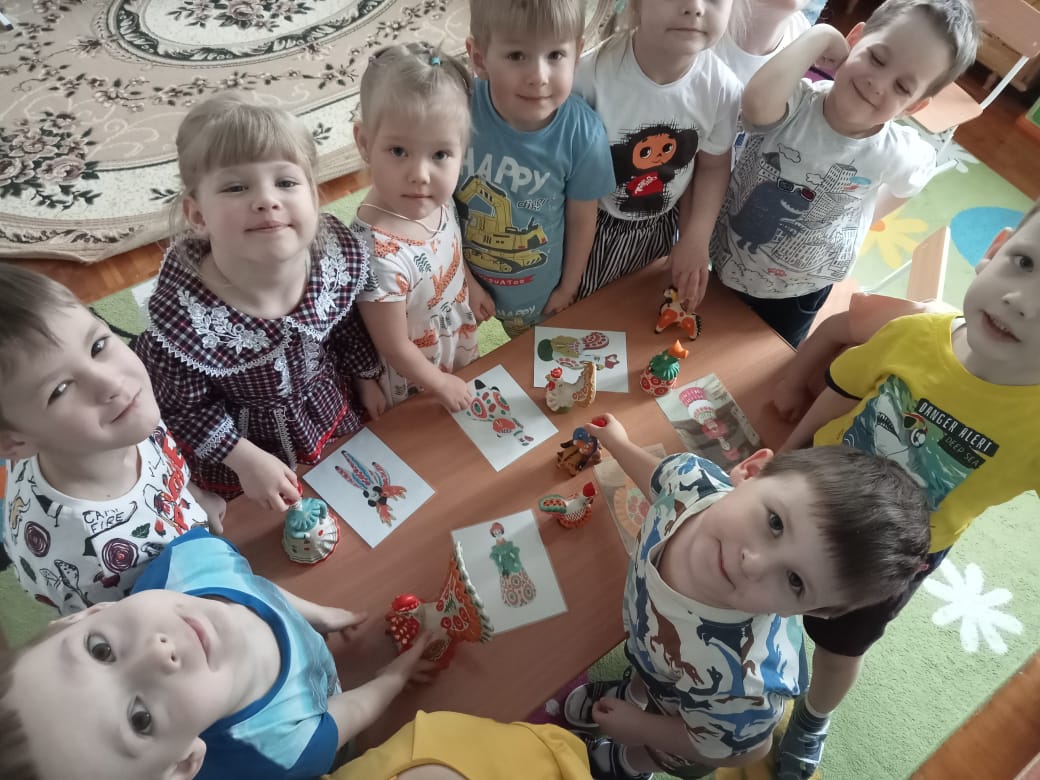 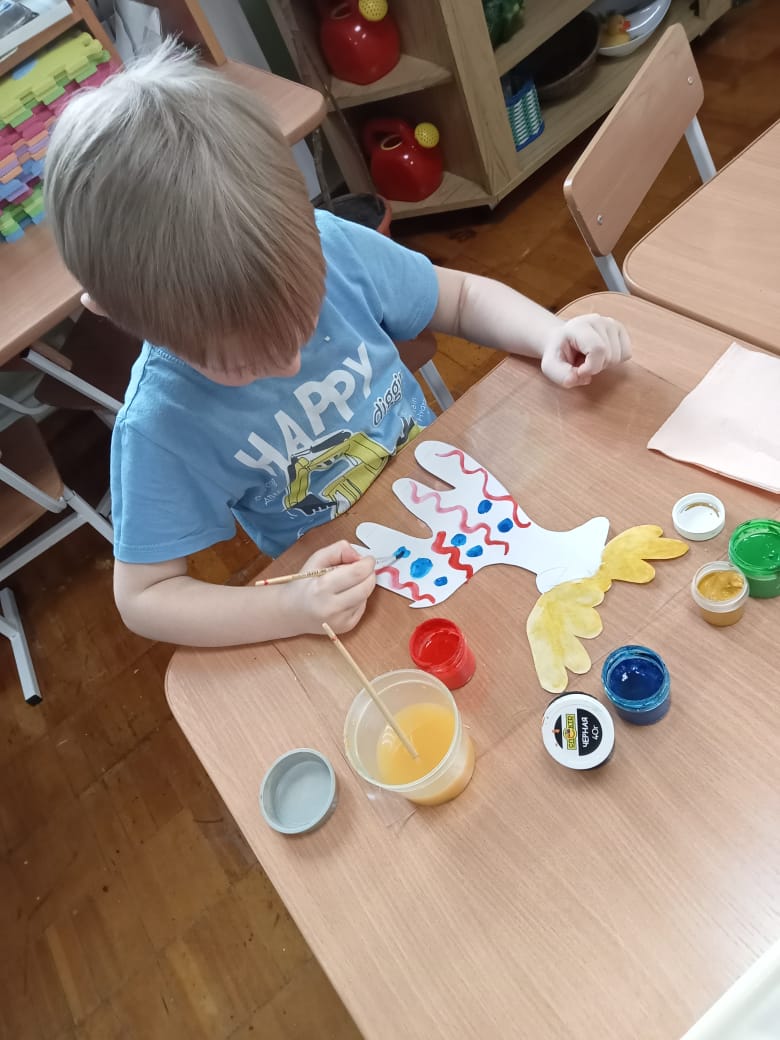 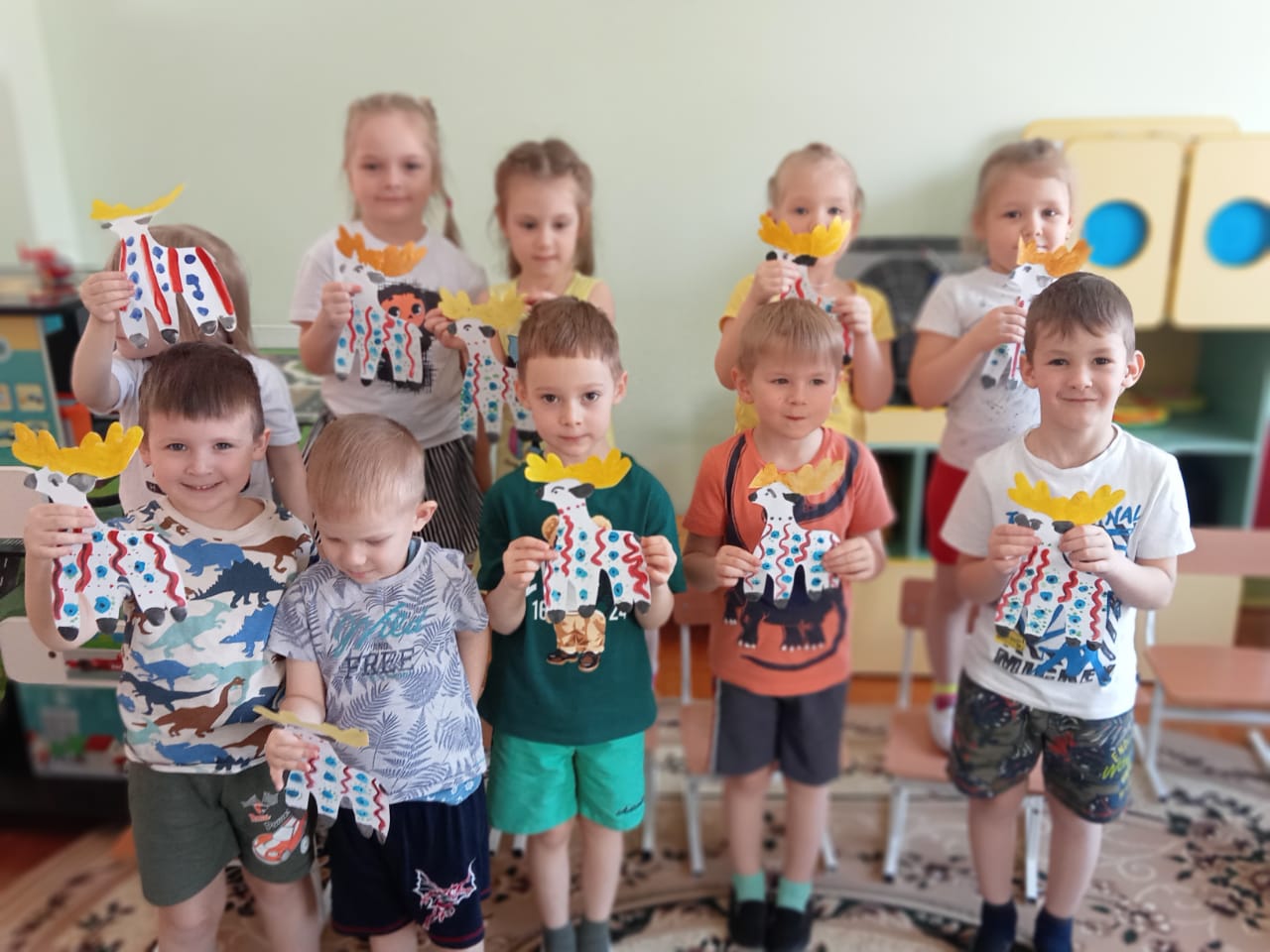 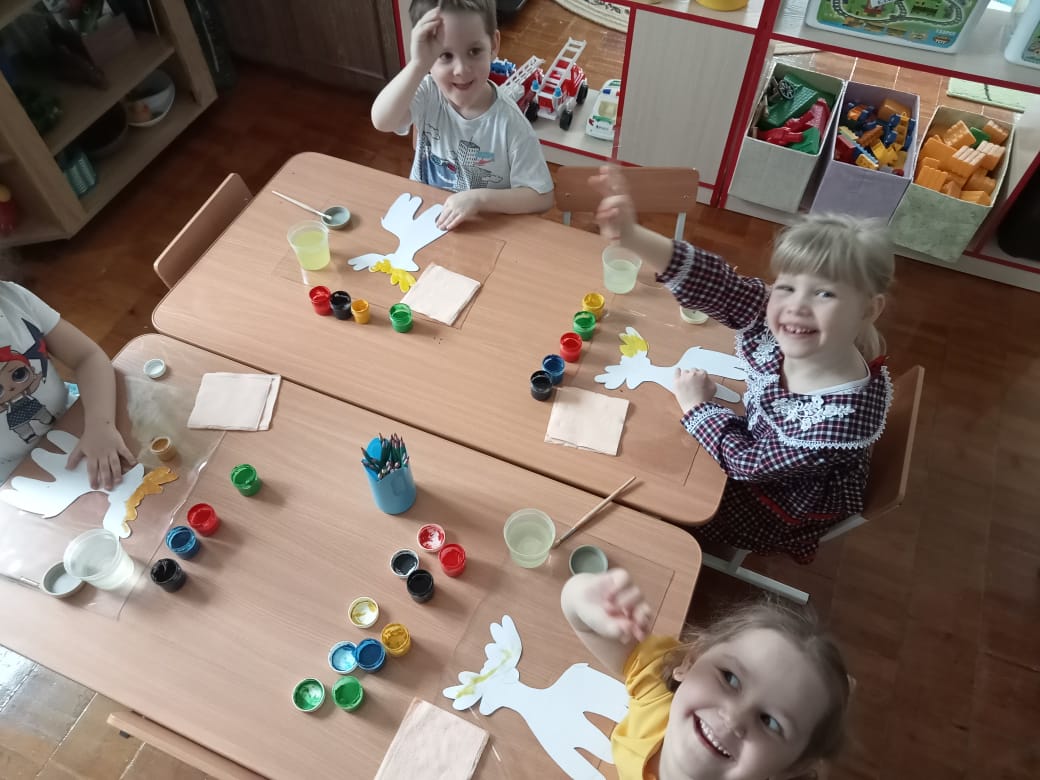 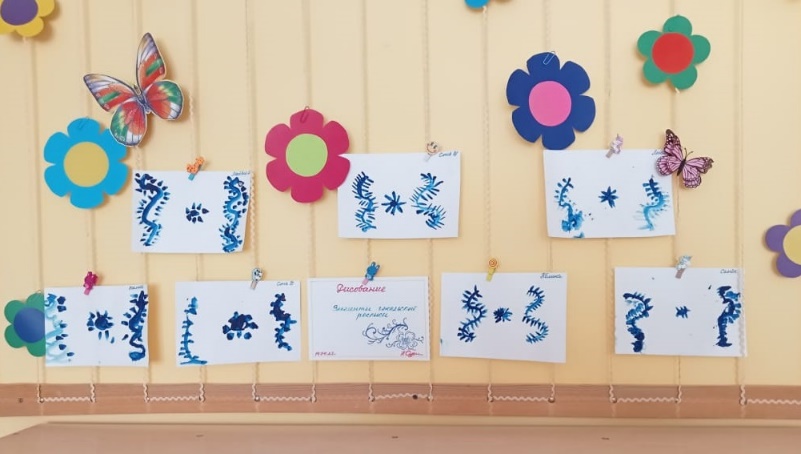 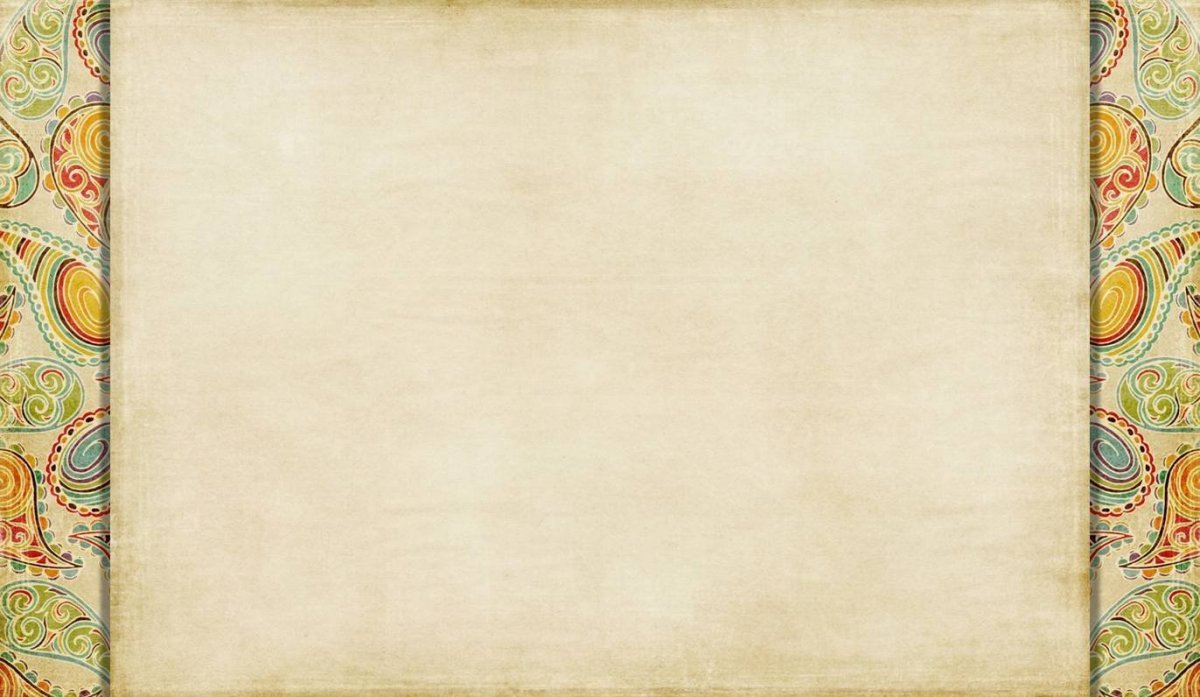 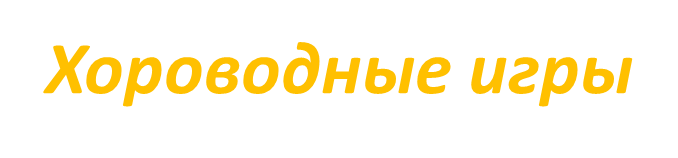 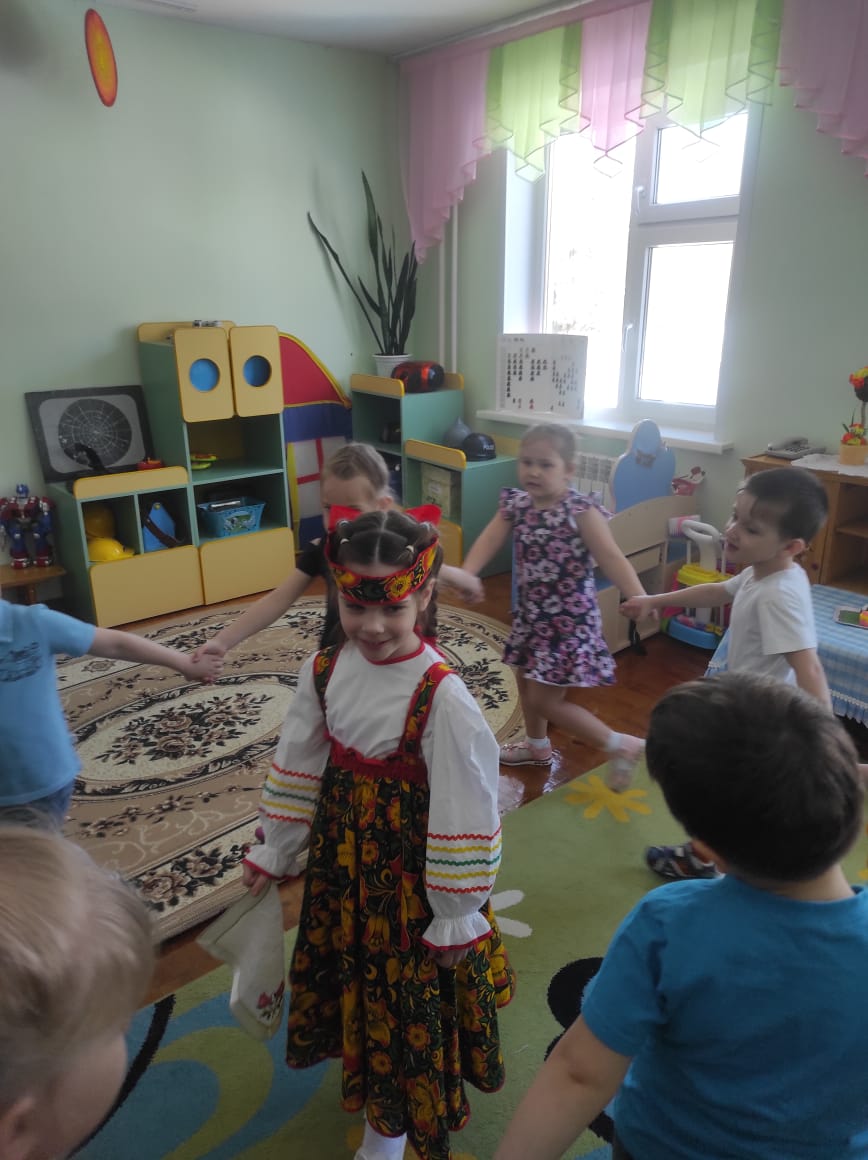 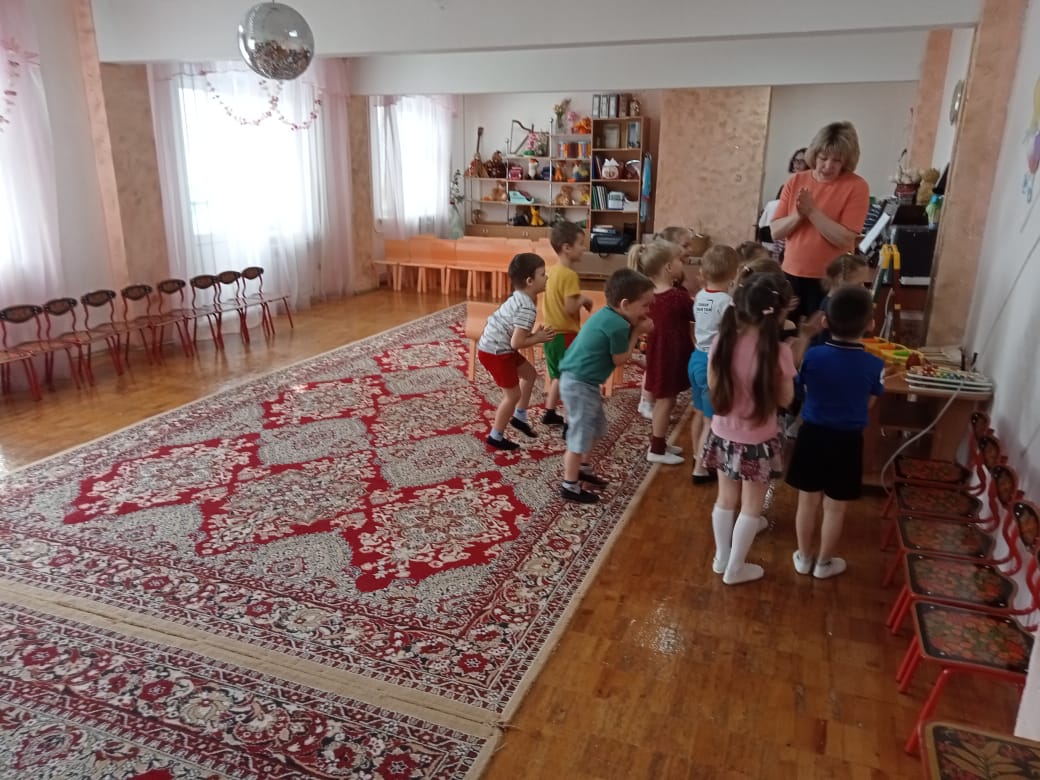 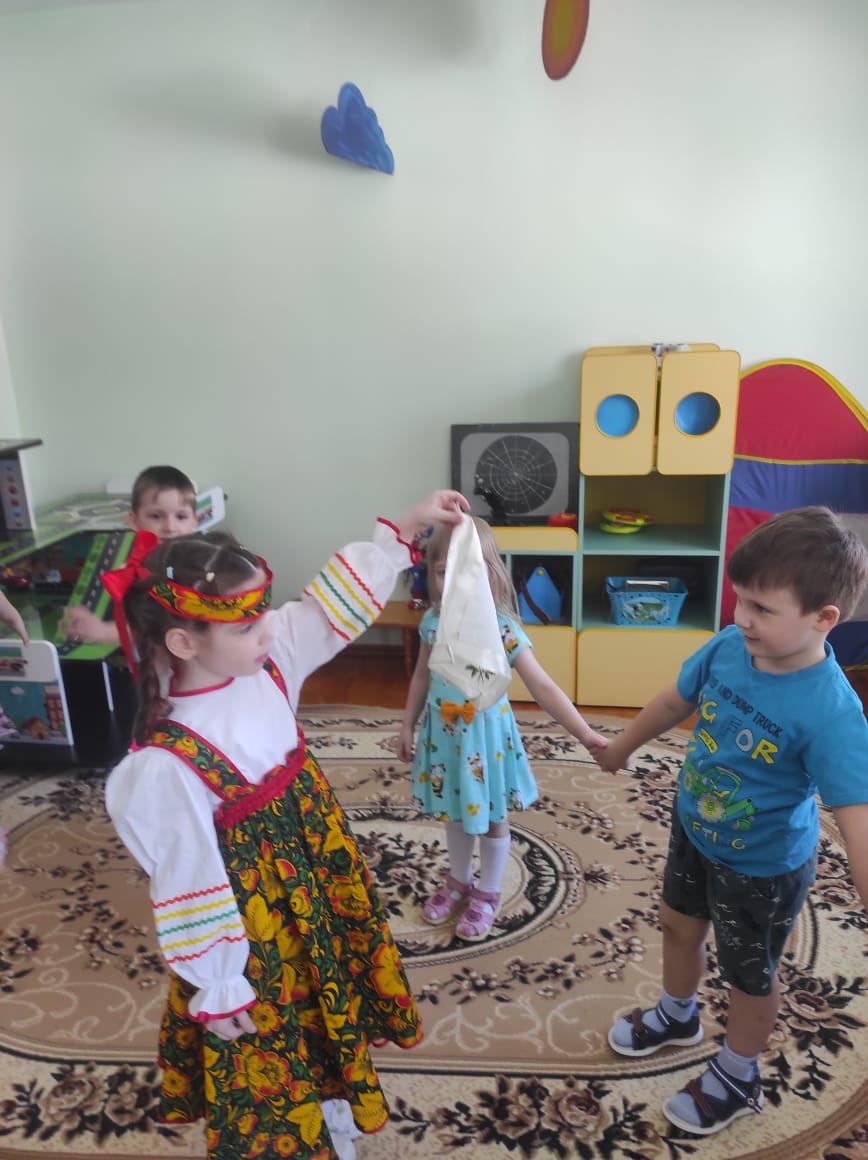 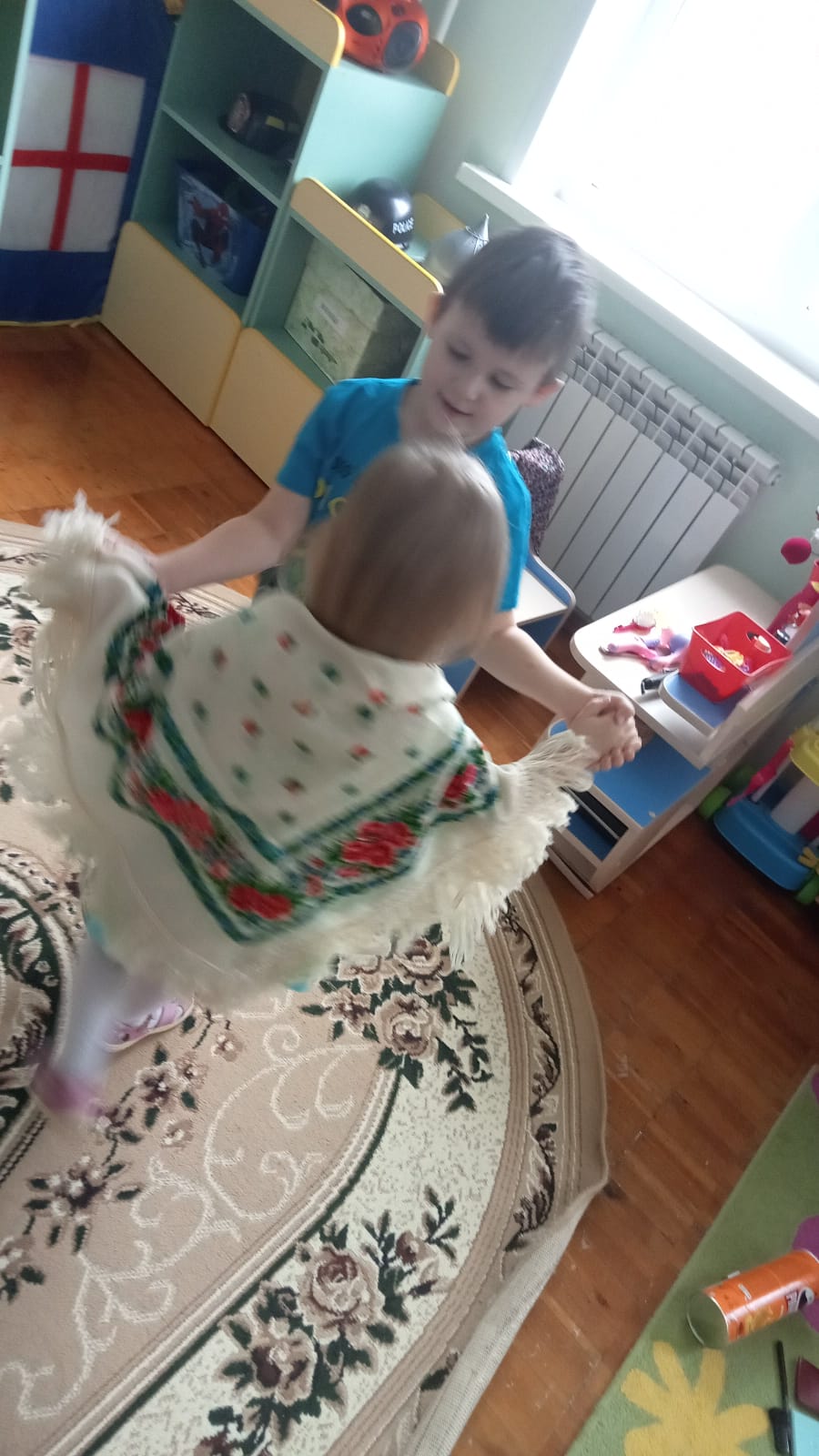 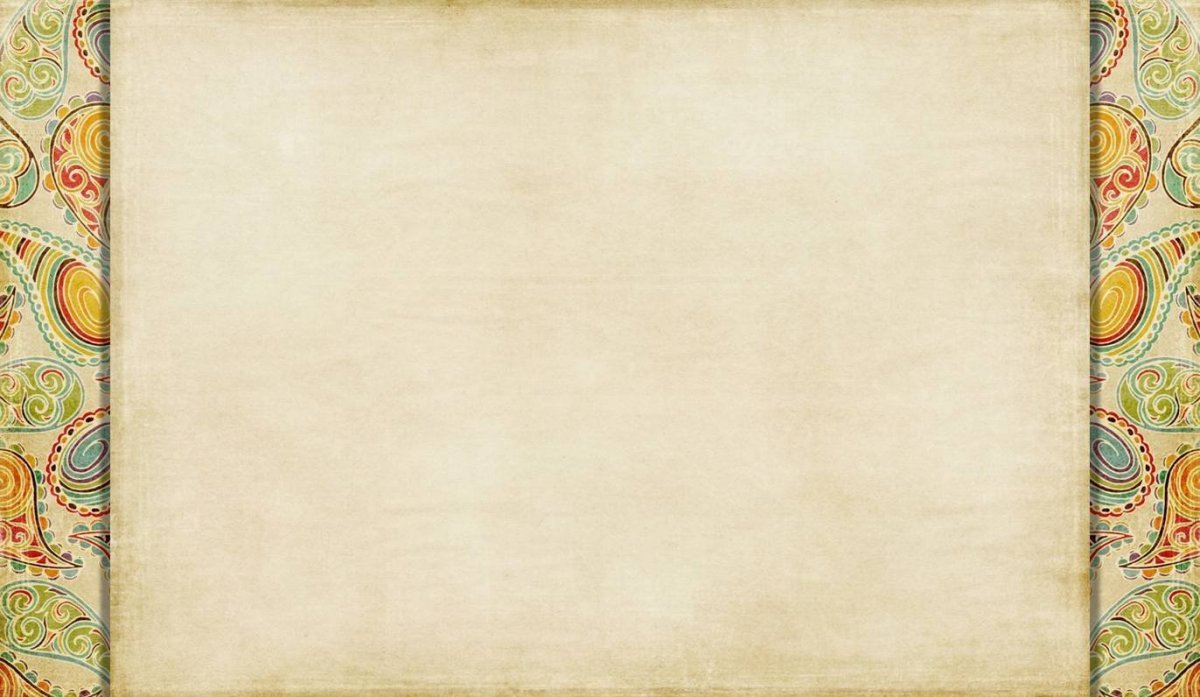 Знакомство с русскими народными инструментами
                                             и их звучанием.
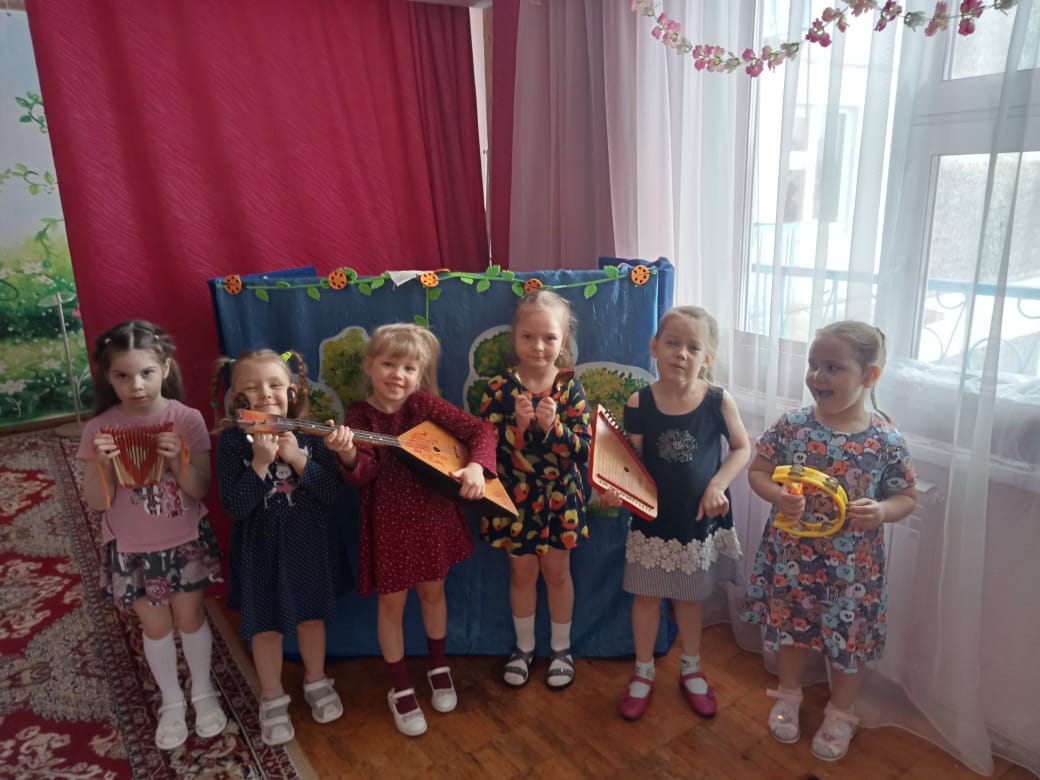 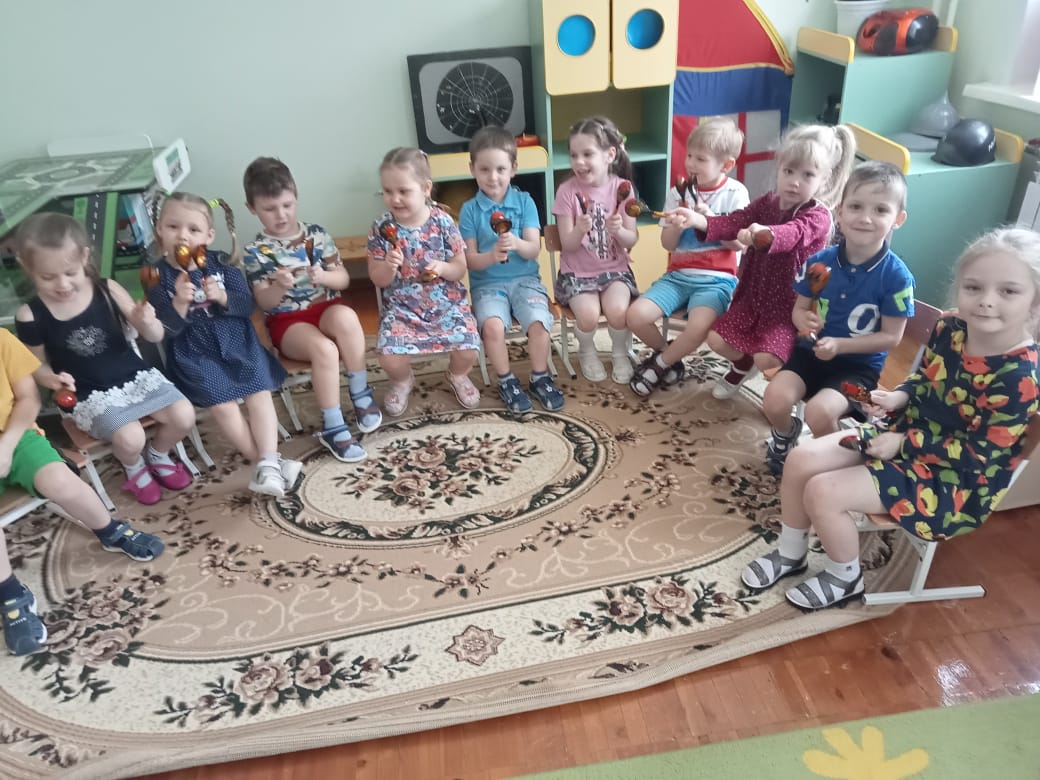 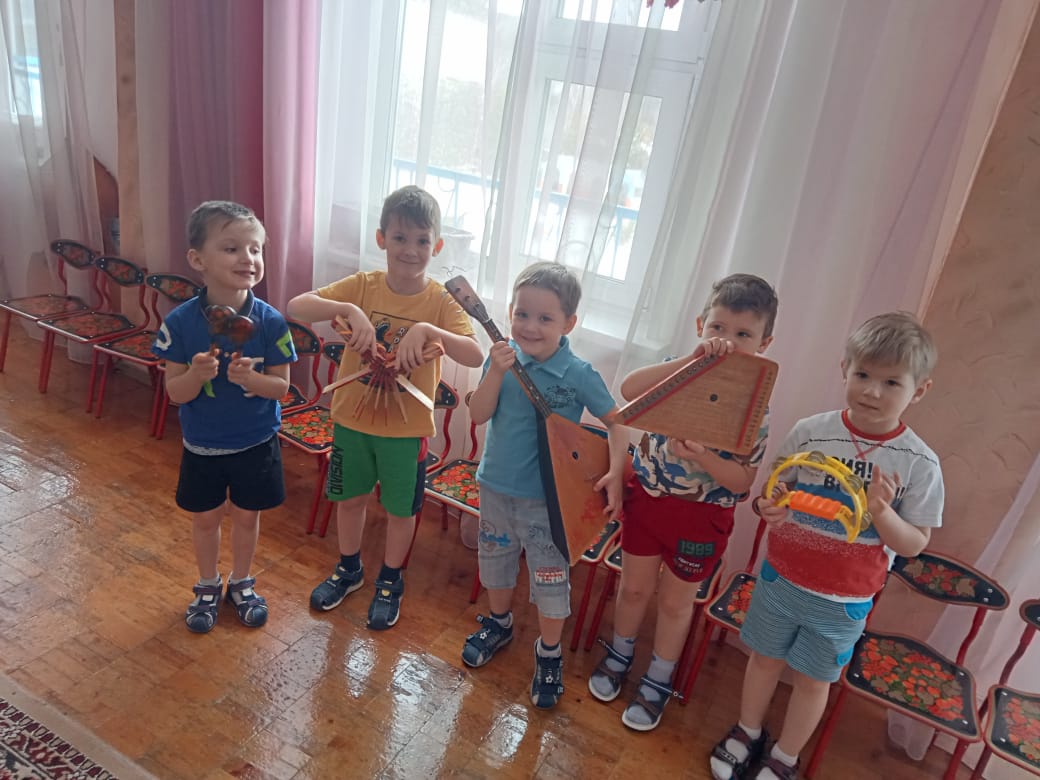 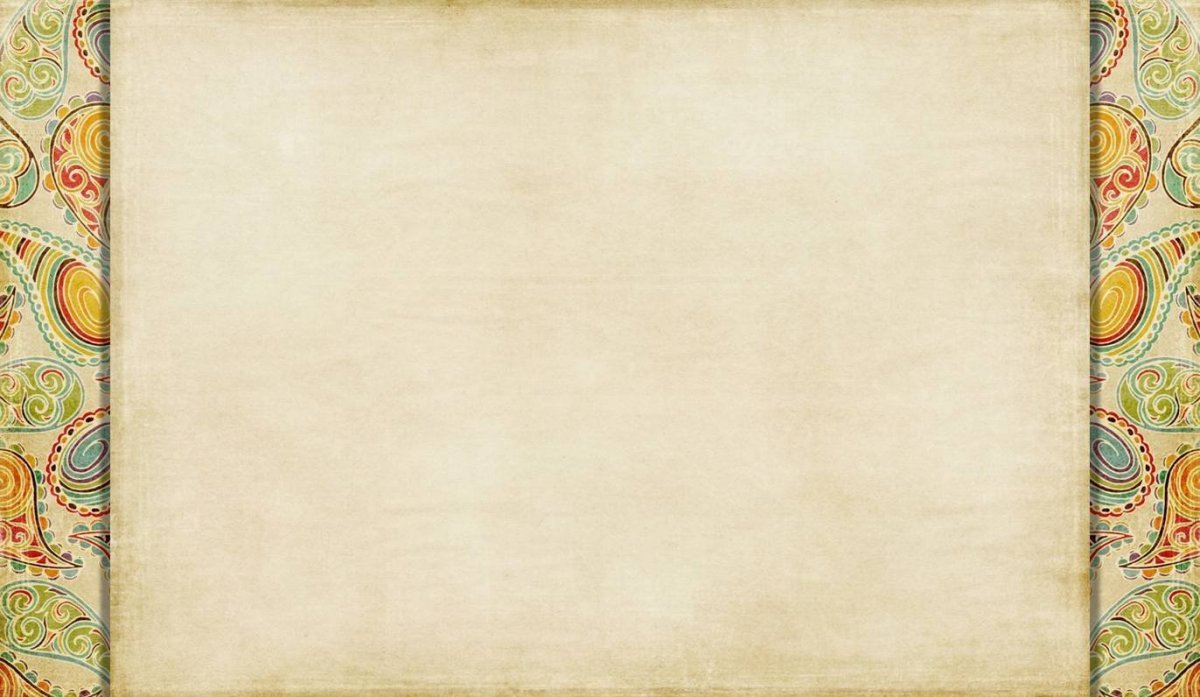 Игры с матрешками, как с элементами
 декоративно-прикладного искусства.
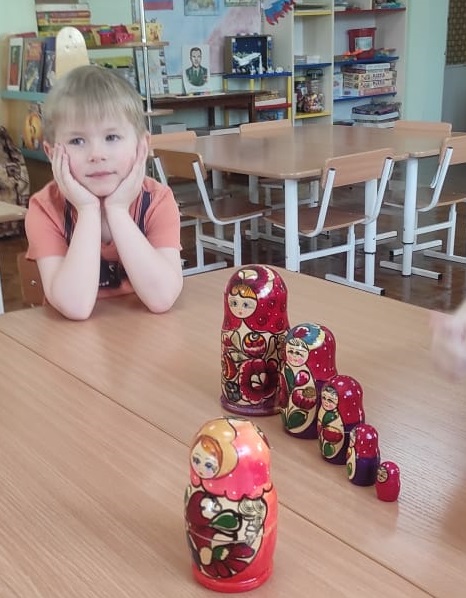 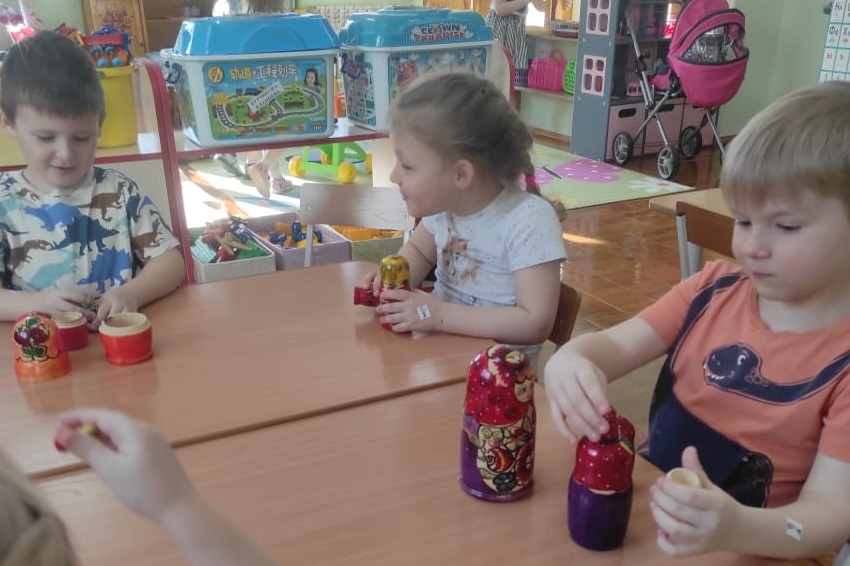 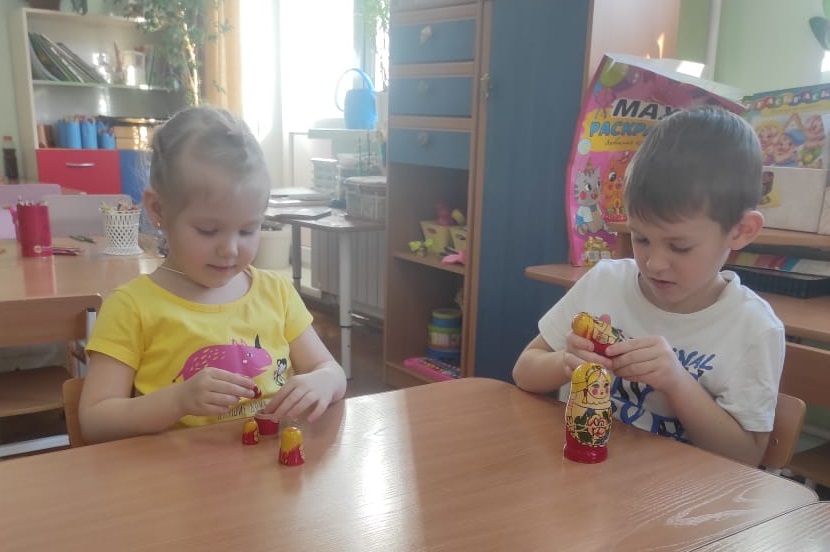 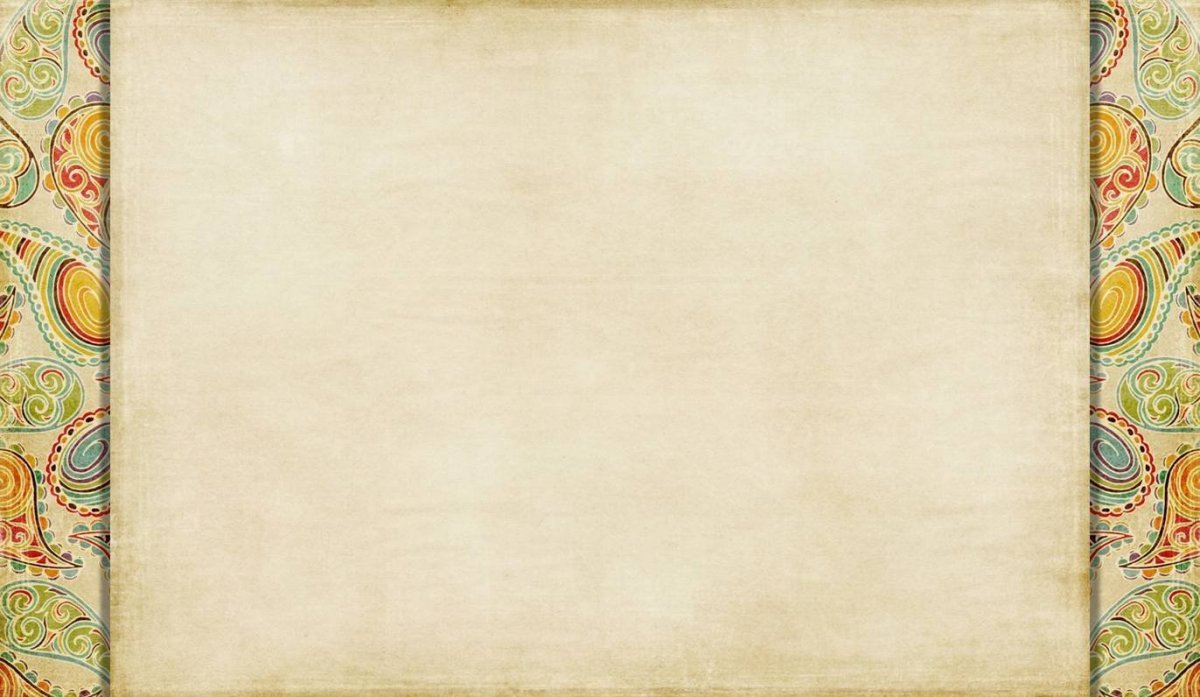 Рассматривание иллюстраций
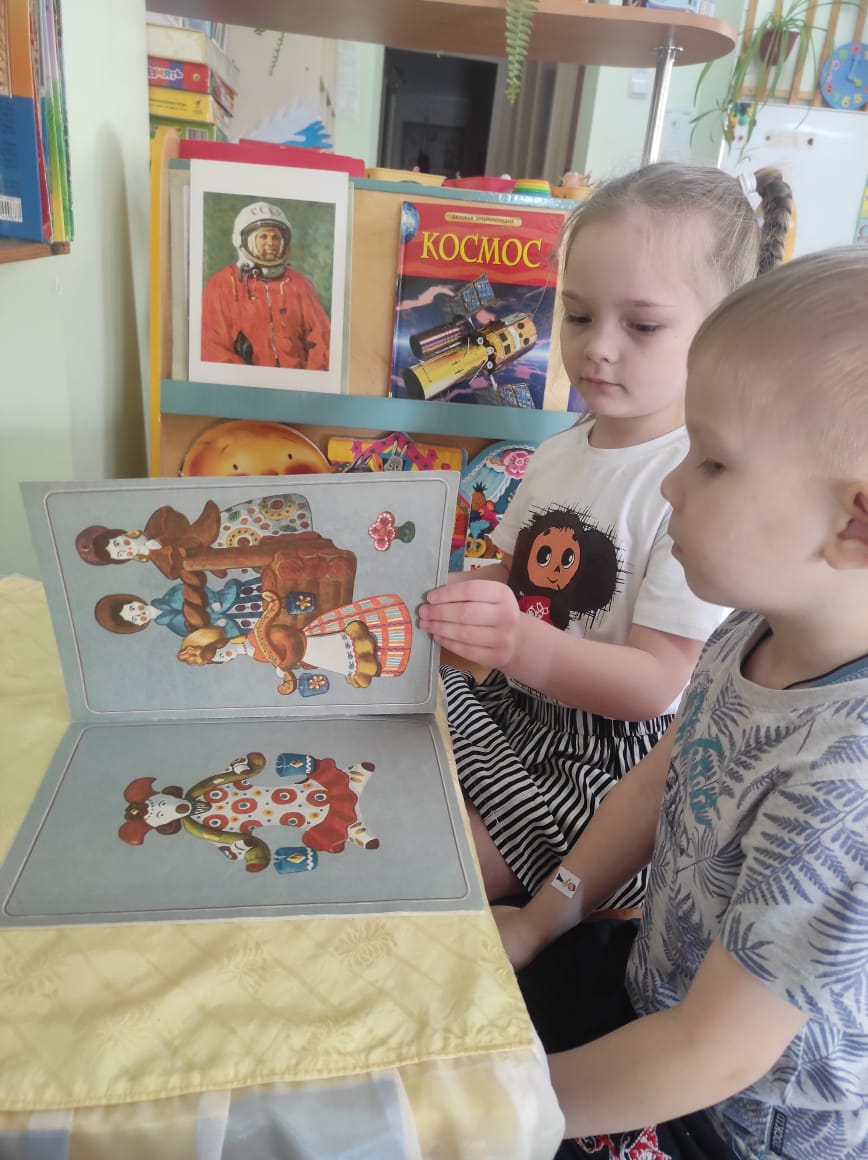 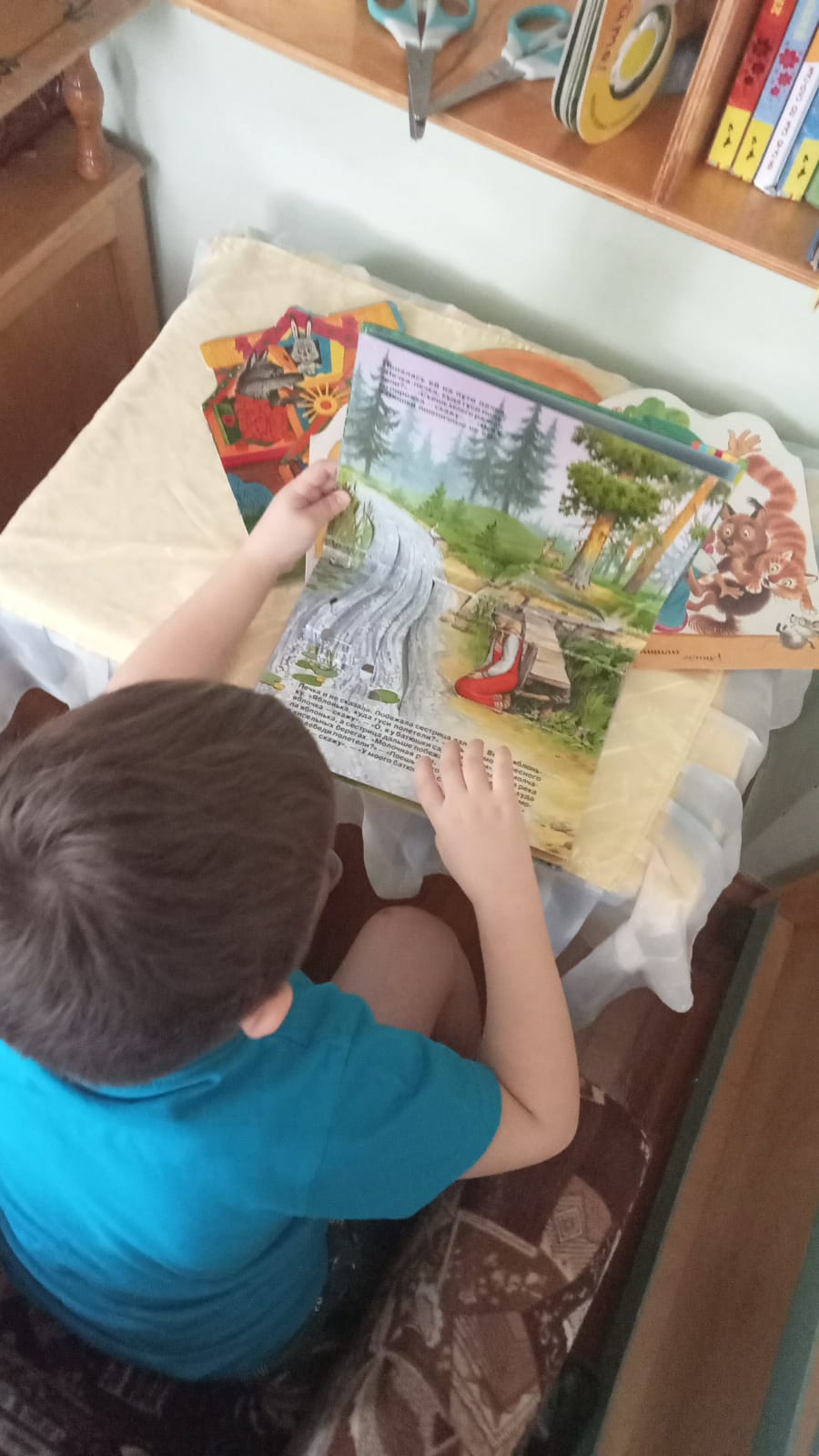 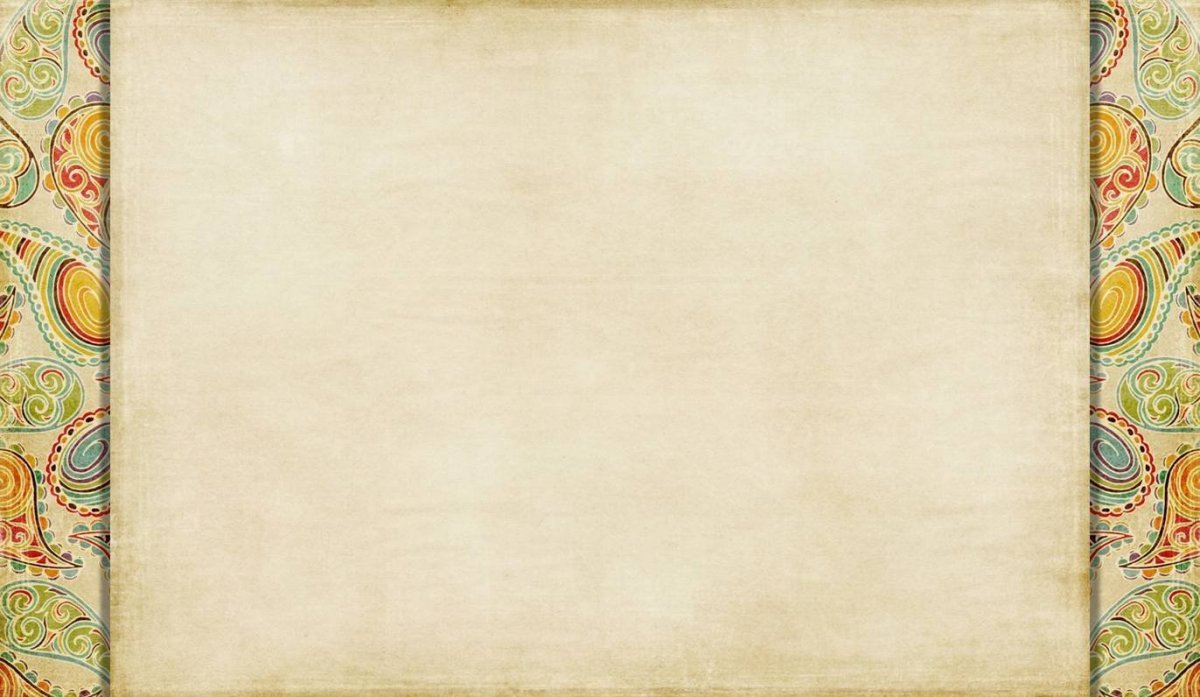 Продуктивная деятельность в свободные режимные моменты.
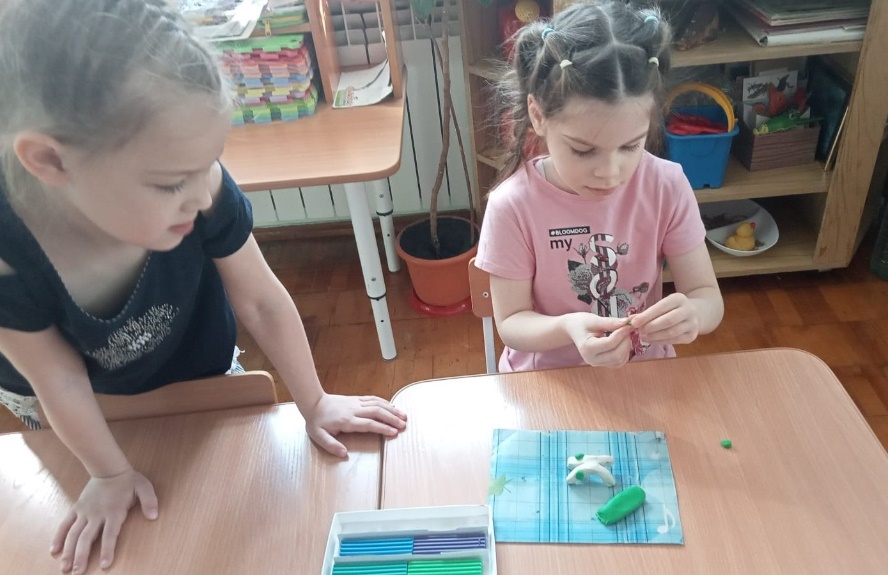 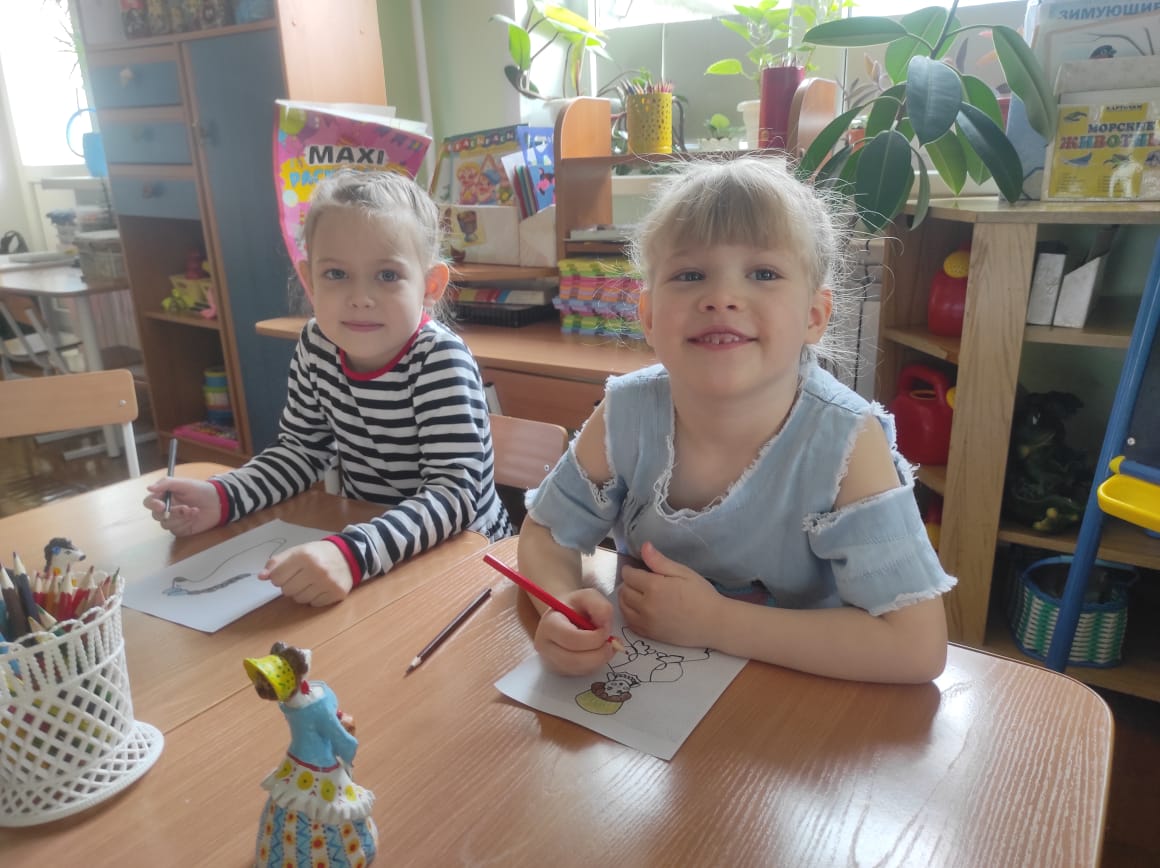 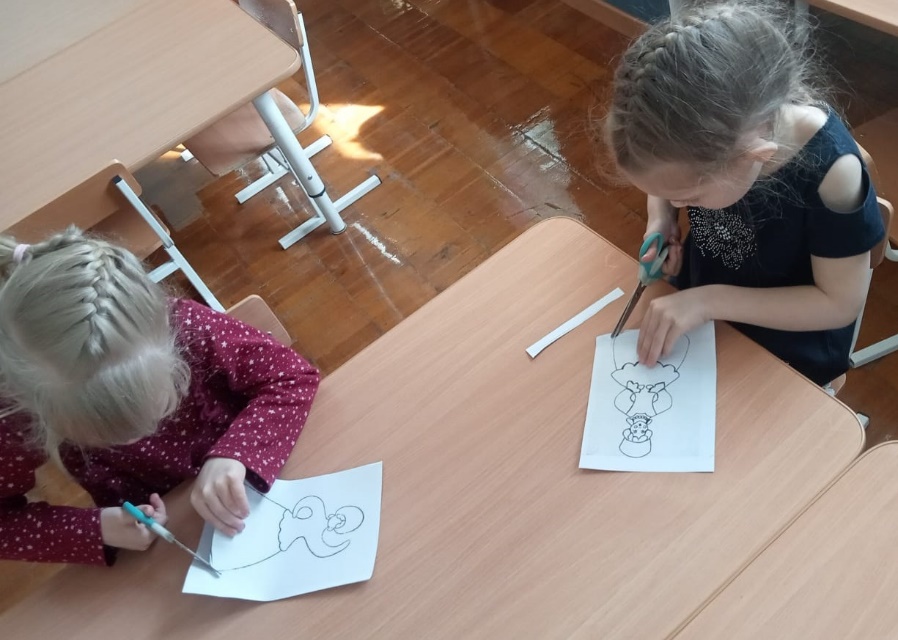 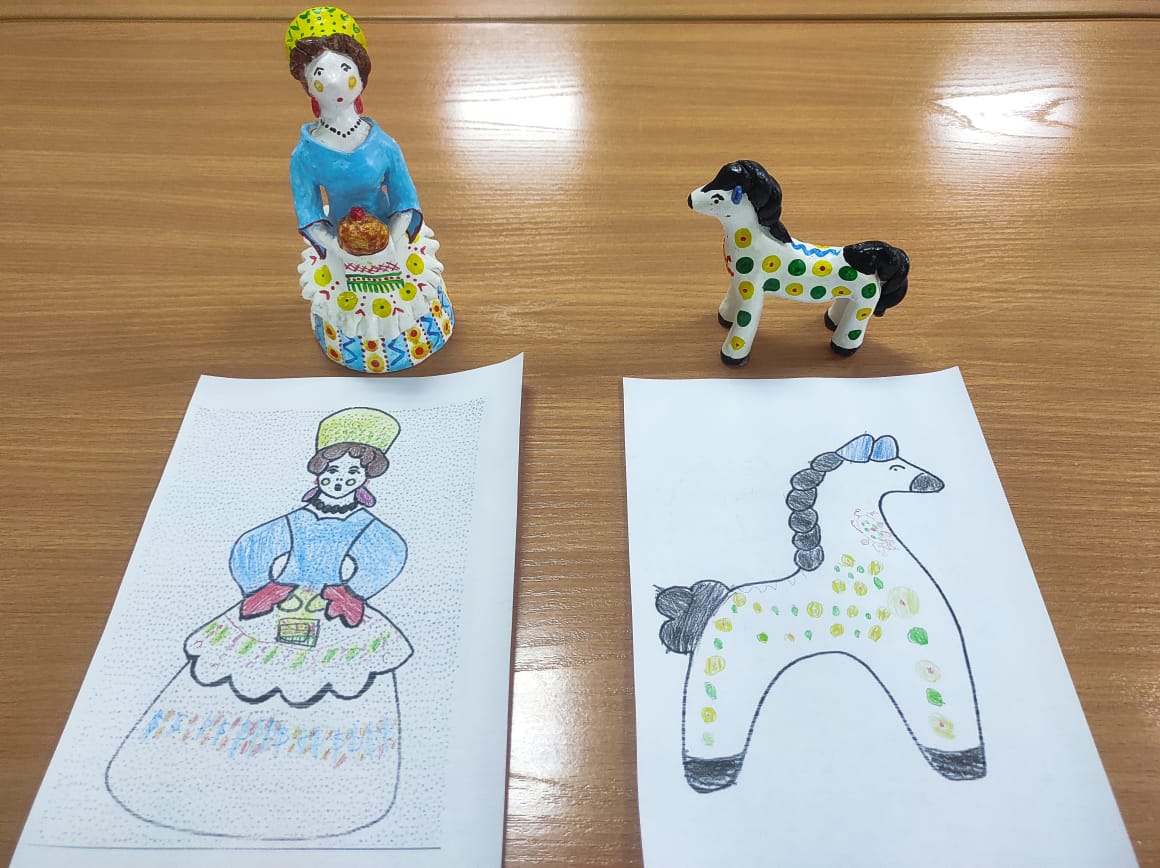 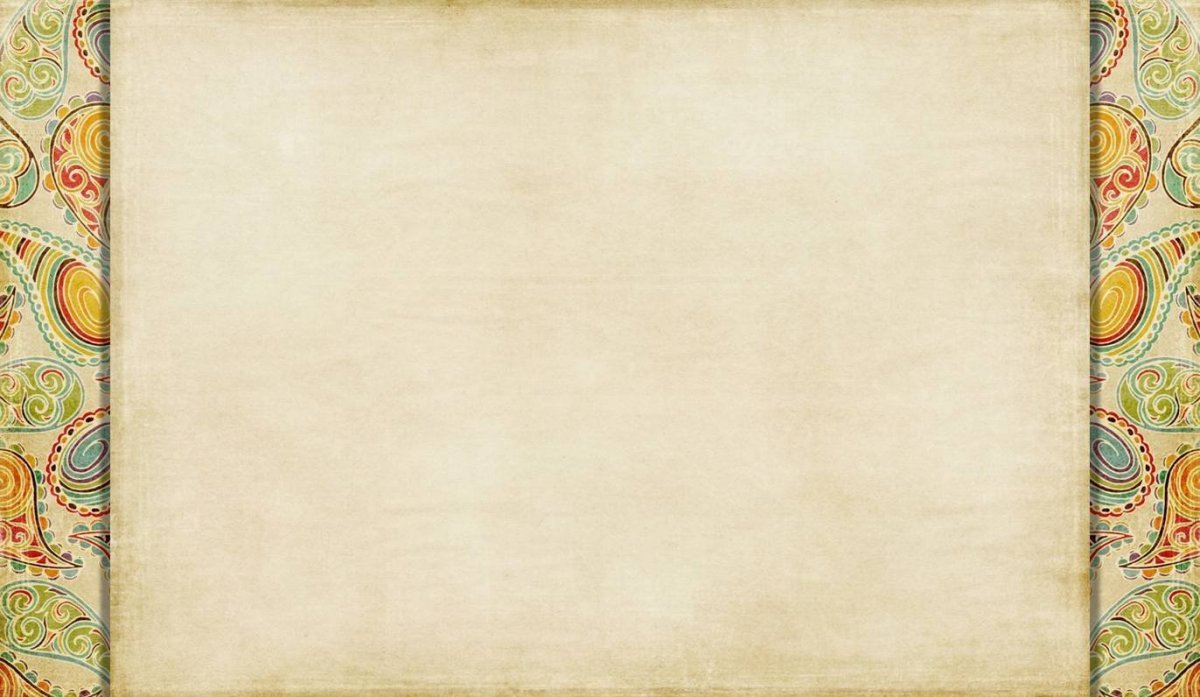 Развлечение «Пасха».
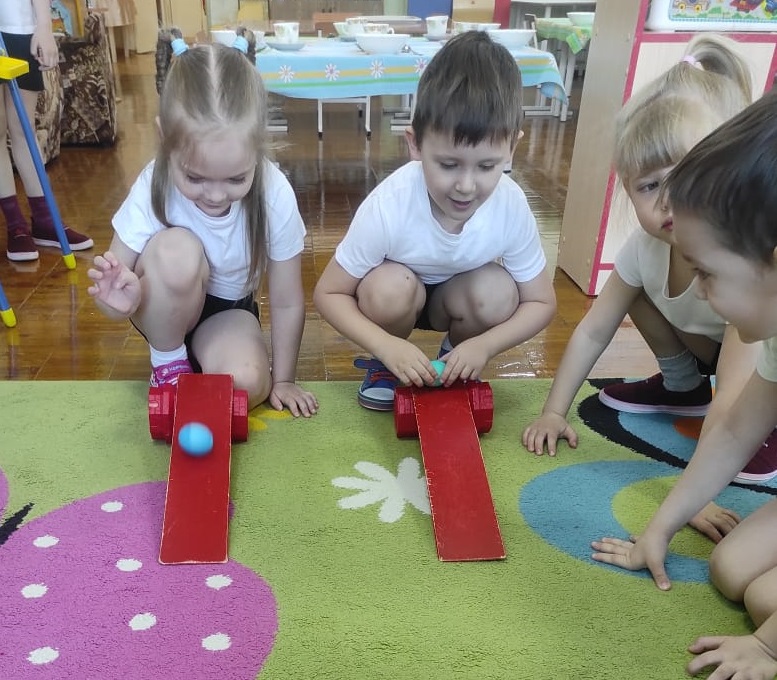 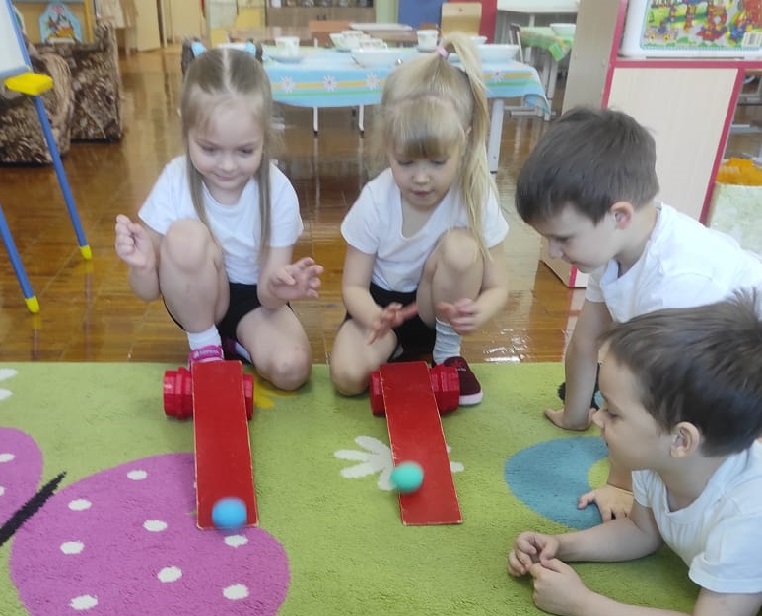 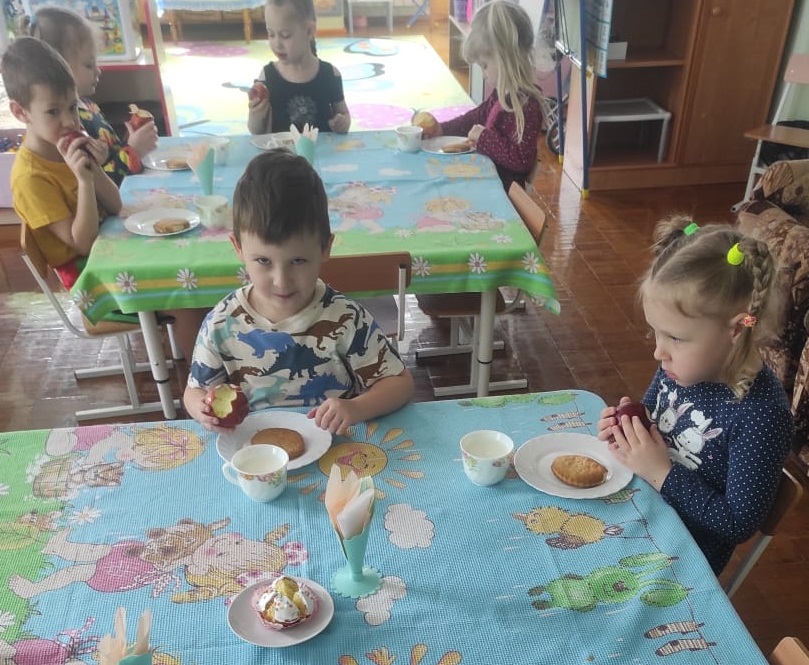 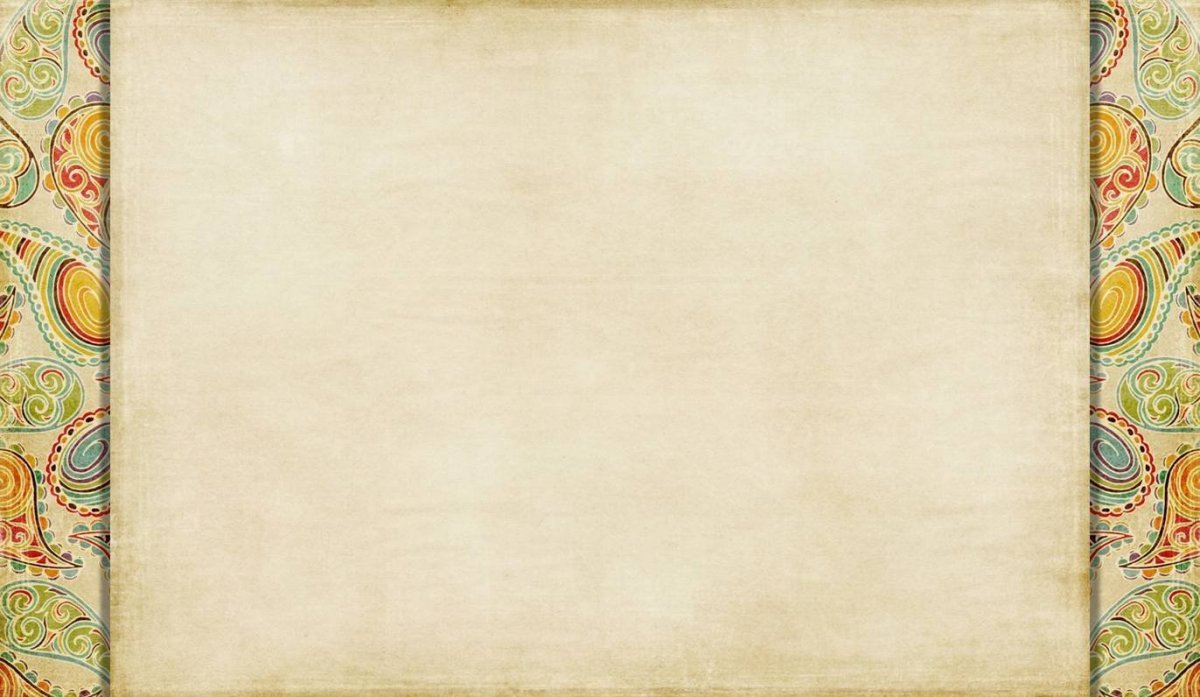 Выставка элементов народно - прикладного искусства  «Бабушкин сундук».
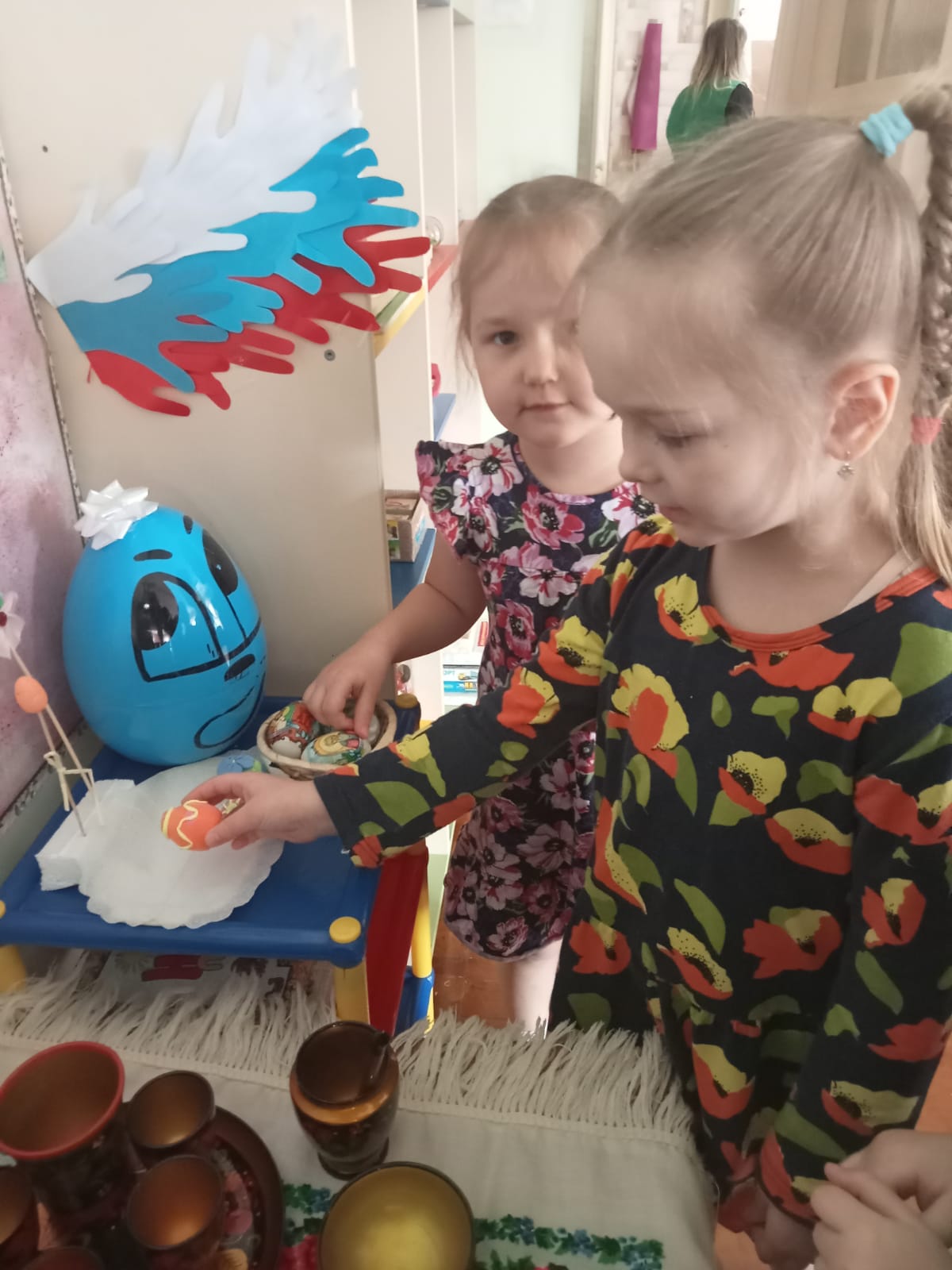 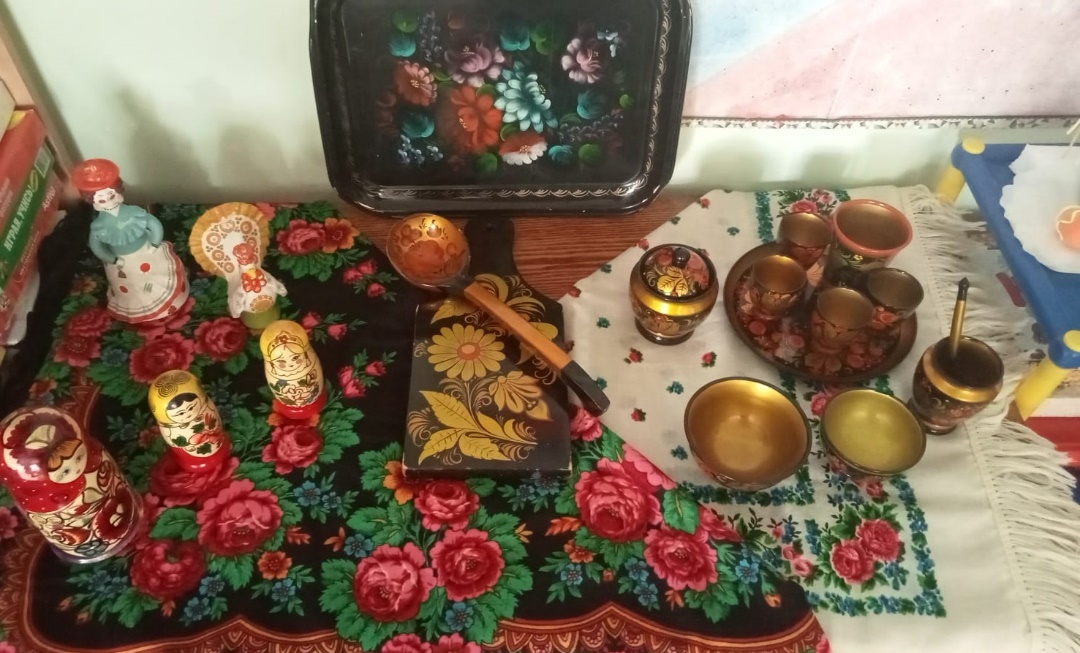 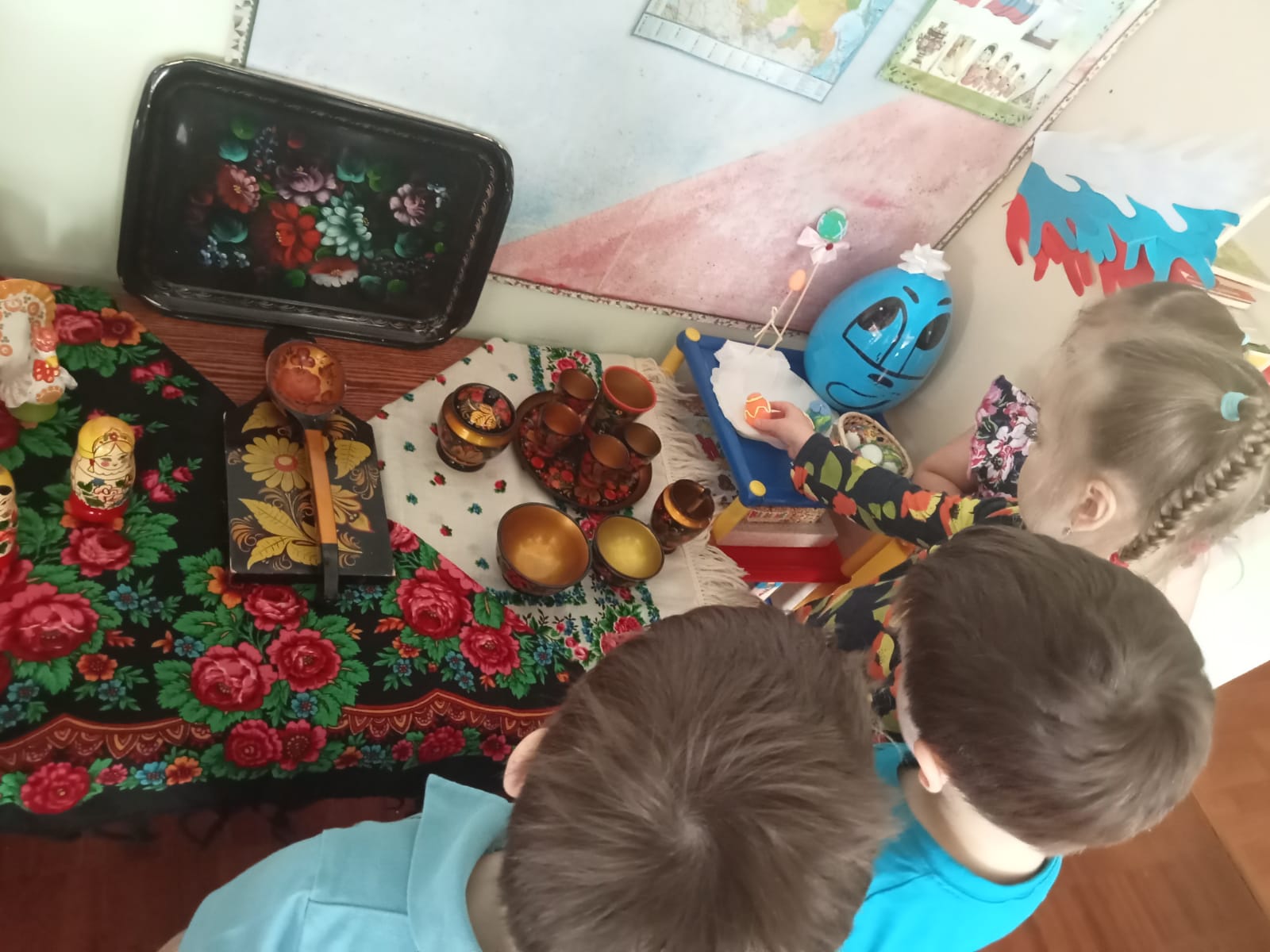 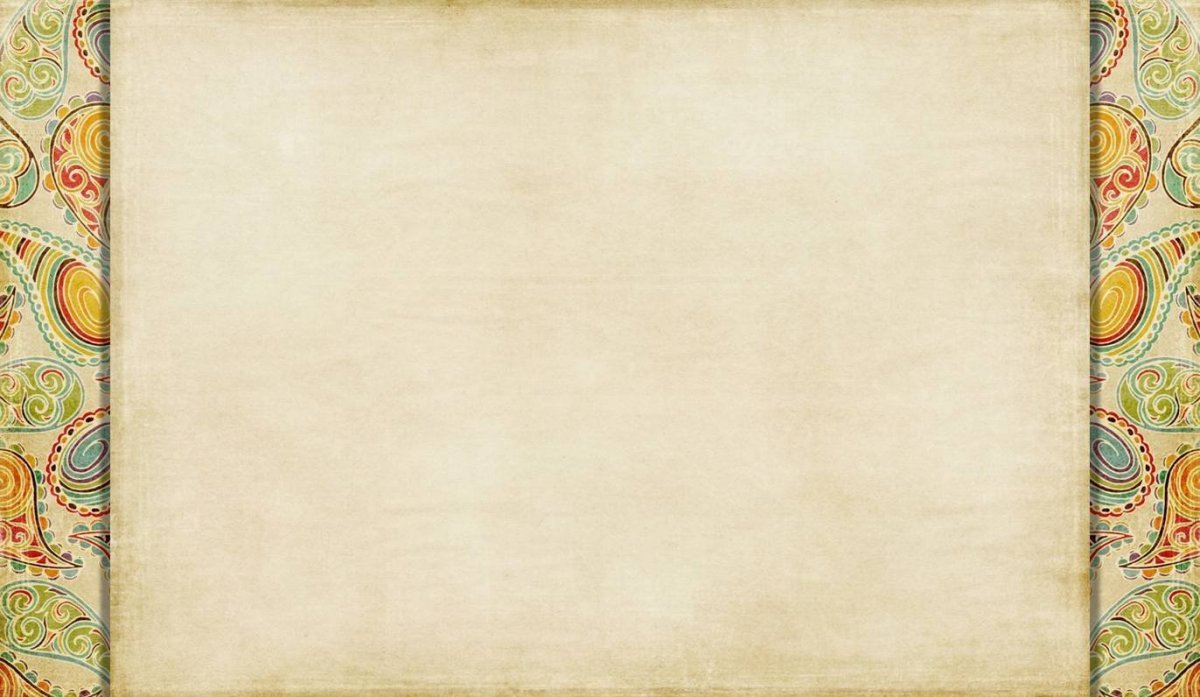 Ожидаемые результаты
Формирование умения  различать и составлять композиции
дымковских узоров.
Умения играть в русские народные игры
Пополнение групповой библиотеки русскими народными сказками
Формирование знаний русских народных сказок, пословиц, 
скороговорок, загадки о предметах русского быта
Расширение  сотрудничество с родителями
Создание мини музея из предметов русского быта
Проведение  анкетирование родителей с целью определения знаний 
о культуре русского народа.
Формирование знаний о культуре своего народа
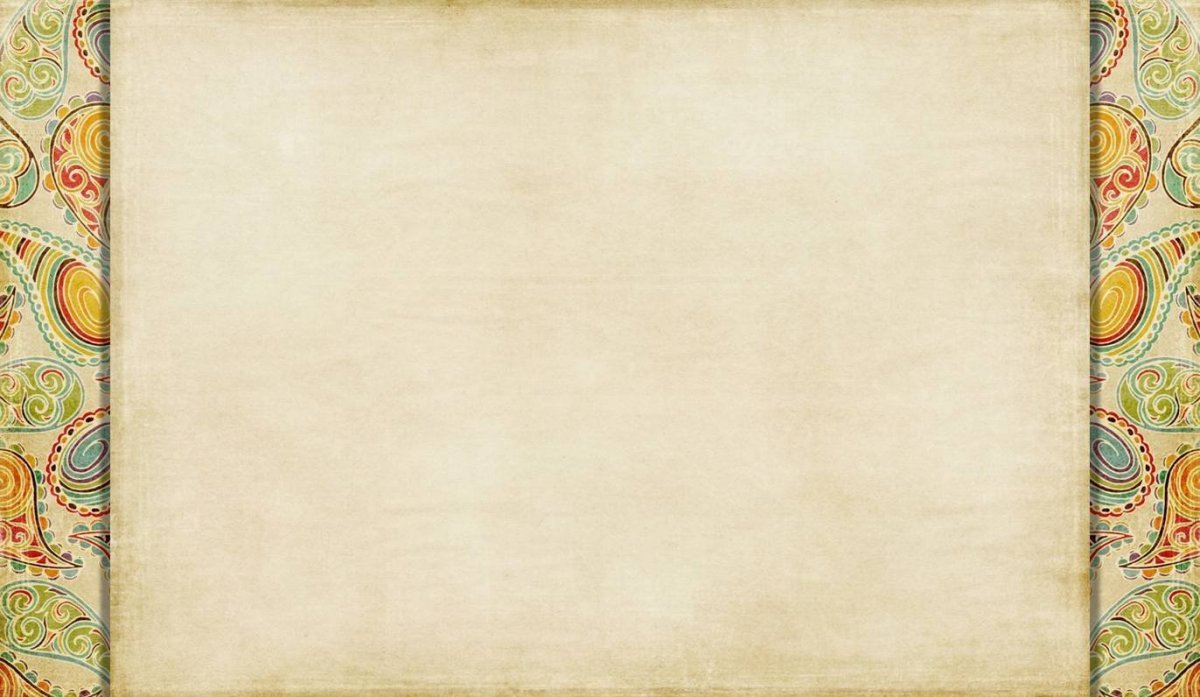 Литература
А. А. Грибовская «Детям о народном искусстве»;
И. Б Давыдова «Игрушки»;
О. А. Александрова «Пословицы и поговорки»;
Ю.В. Максимова и В. Н. Чуракова «Русско – народное декоративно- прикладное 
      искусство»;
Соломеникова О. А. «Радость творчества», «Ознакомление детей 5-7 лет с народным
      и декоративно – прикладным искусством». – Москва: Мозайка – синтез, 2006.;
Тарланов З.К. «Русские пословицы6 синтаксис и поэтикс». Петрозаводск. 2001.;
Усова А. П. «Русское народное творчество в детском саду» М. Просвещение, 1999..
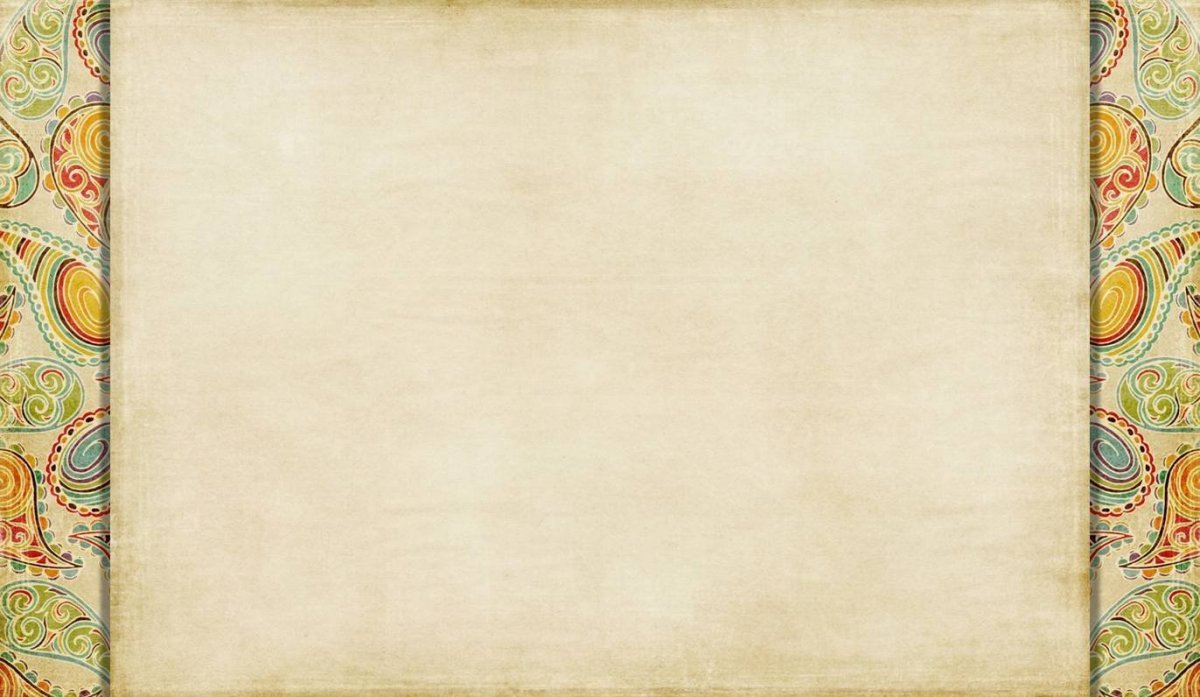 Спасибо за внимание!